Chapter 2
Atoms, Molecules, and Ions (Ionic Compounds)
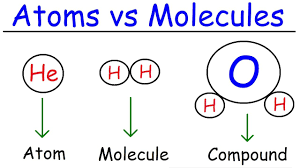 2.1: The Atomic Theory
In the 5th century Democritus formulated that all matter was composed of small indivisible particles (atomos) (Not widely accepted)
Then in 1802 John Dalton refined the idea of discoveries since and devised the Atomic Theory.
It States:
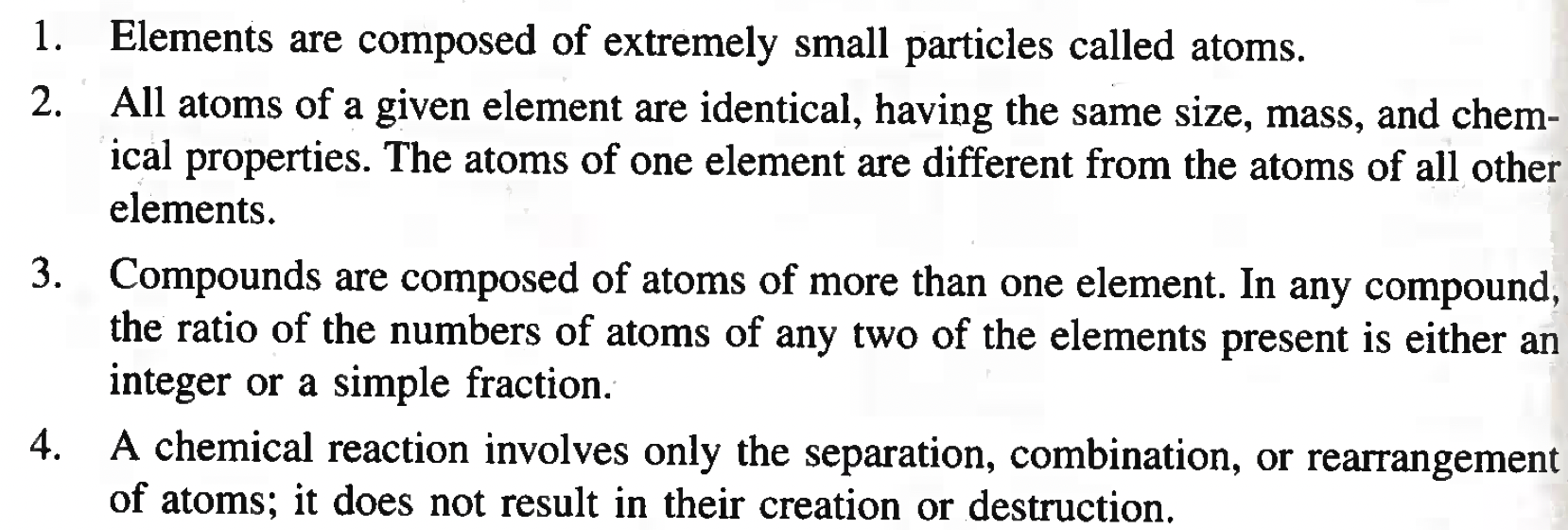 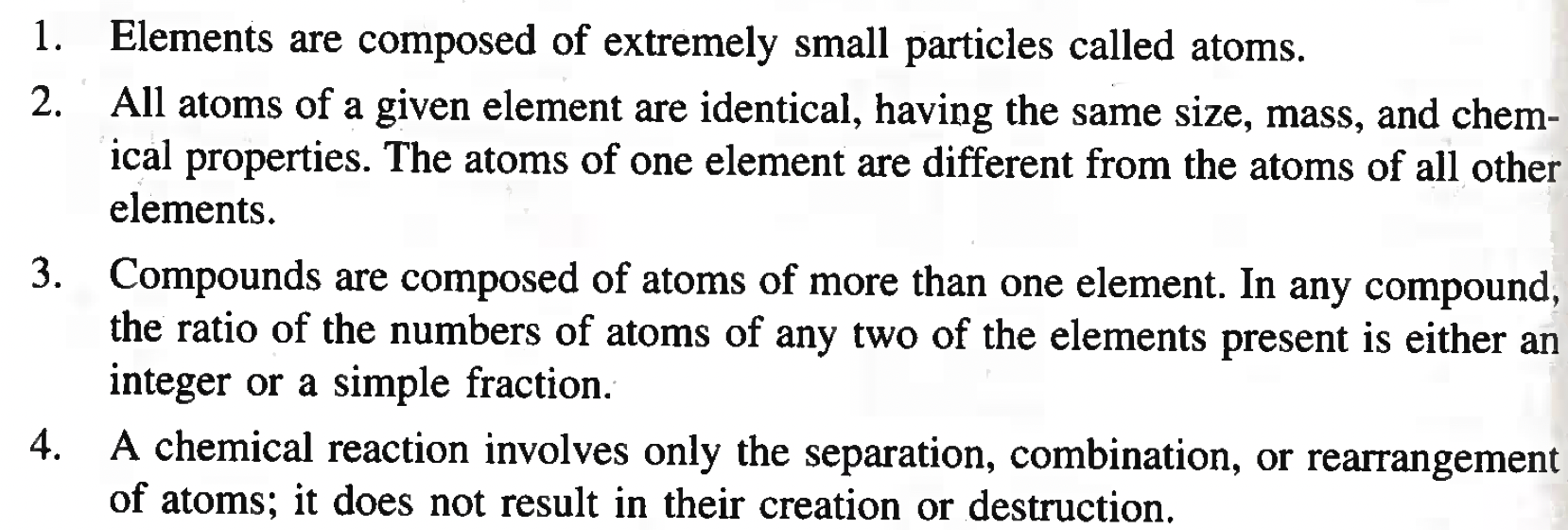 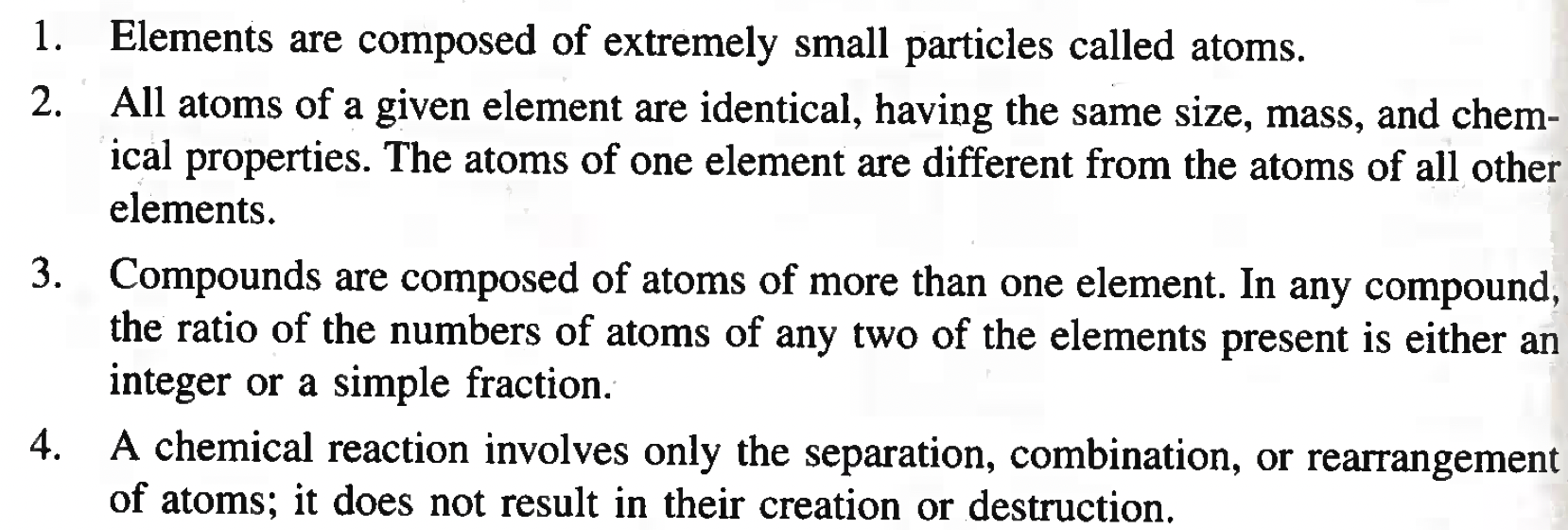 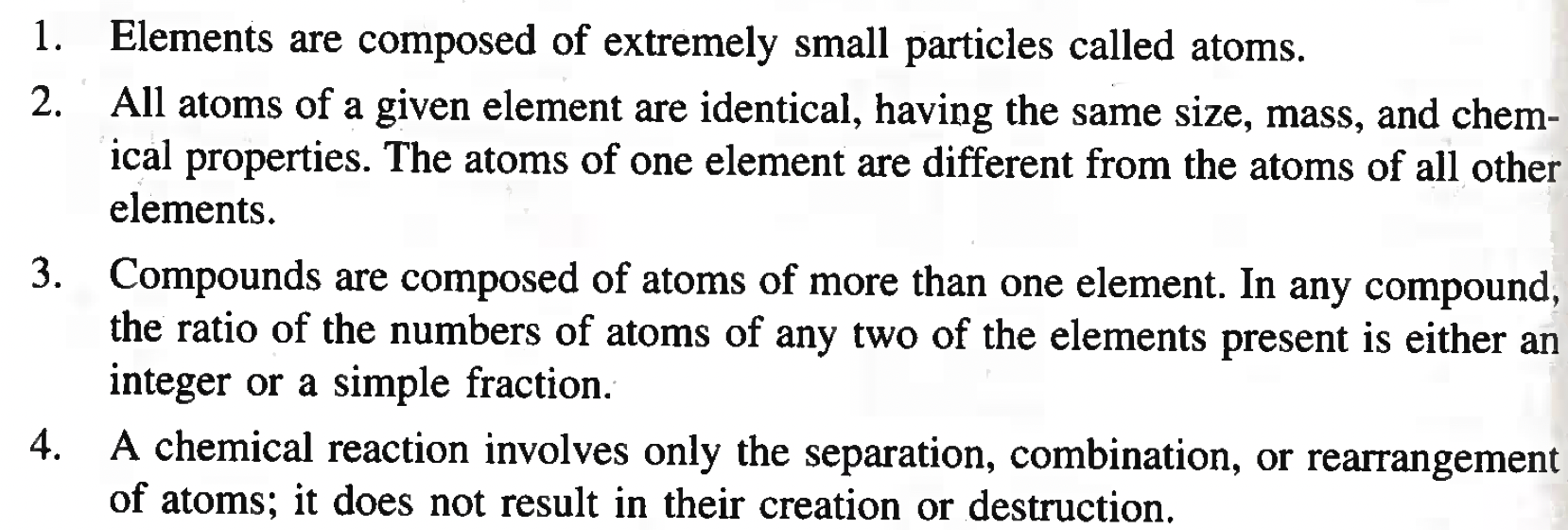 John Dalton’s Hypothesis
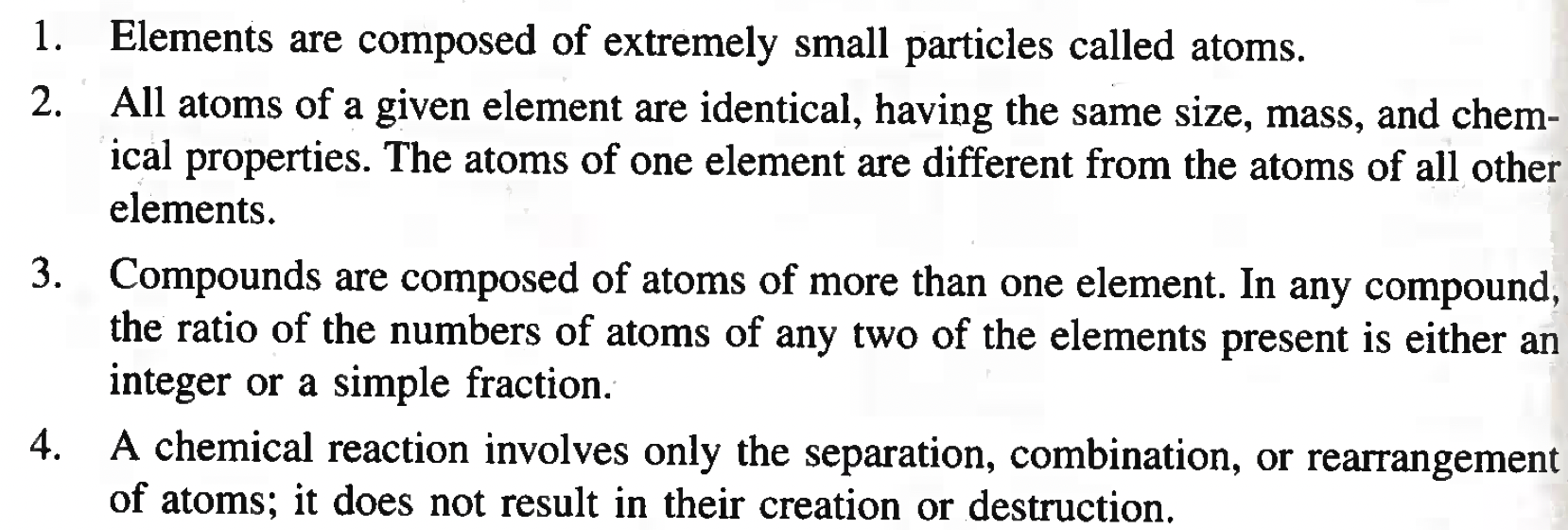 Dalton did not have any technology to actually see an atom, he had no idea about the structure (Nucleus with P + N, rings of electrons around it like satellites.
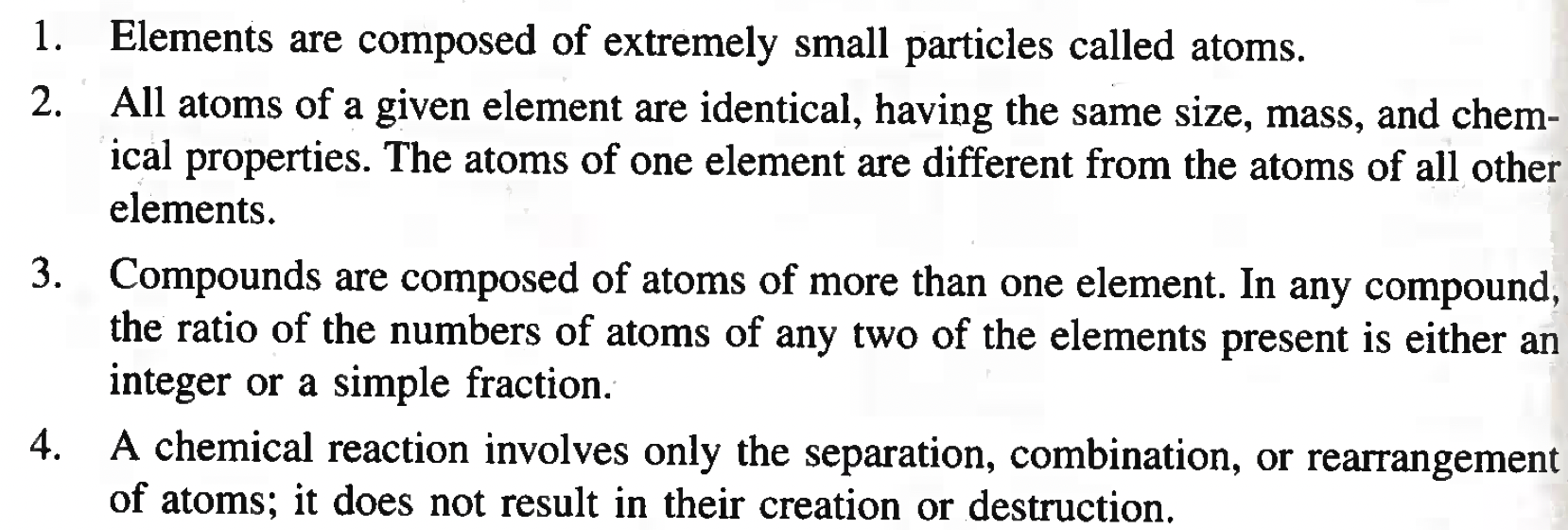 Dalton did not know why, he just noticed that different elements had different characteristics….hence they must be different from one another.
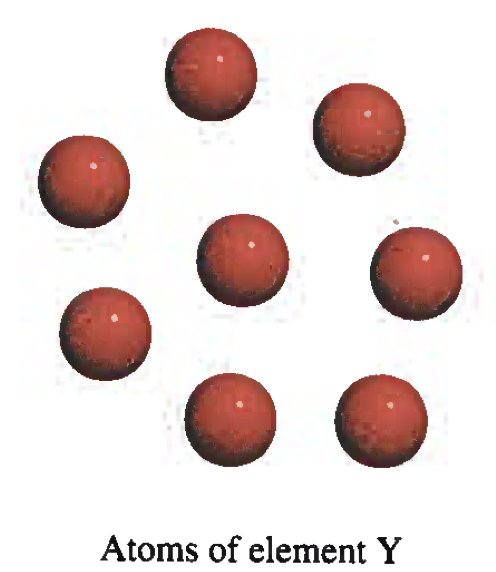 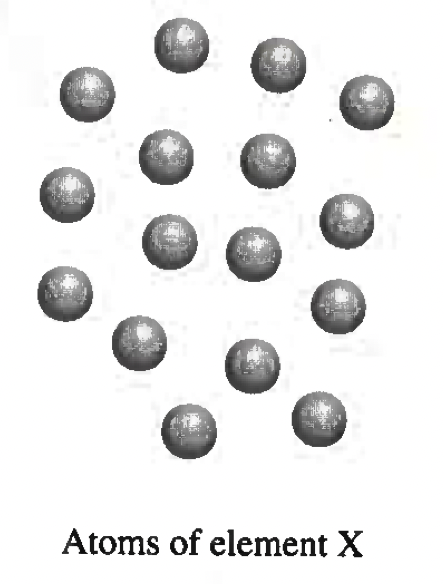 John Dalton’s Hypothesis
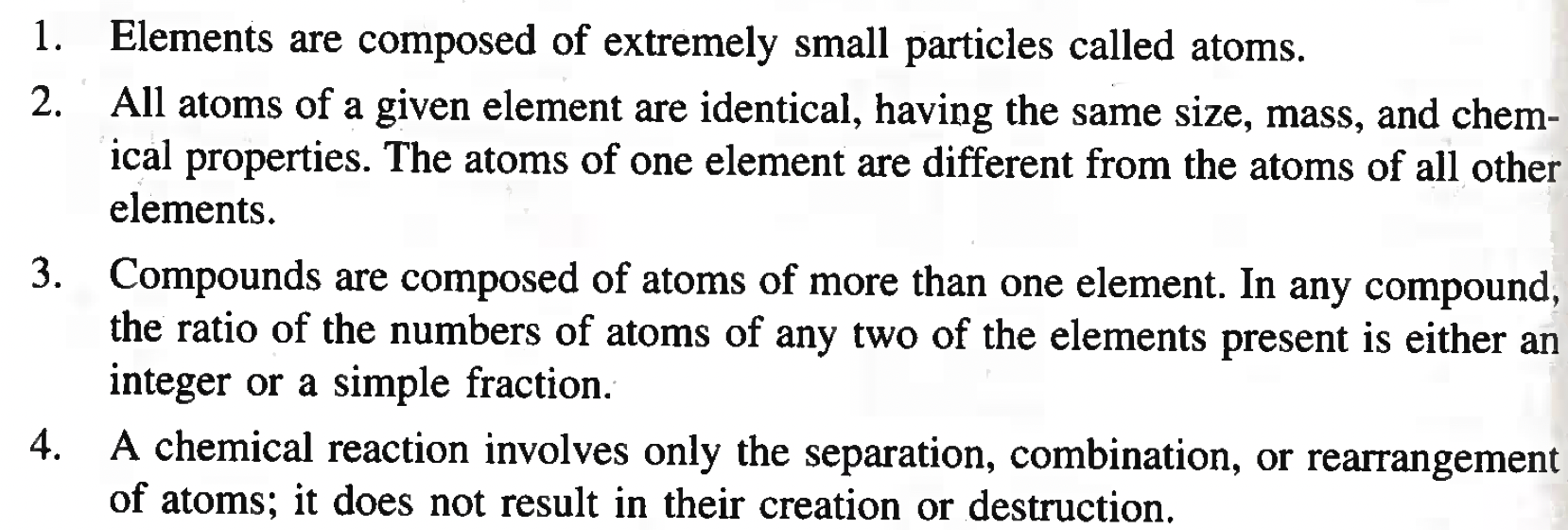 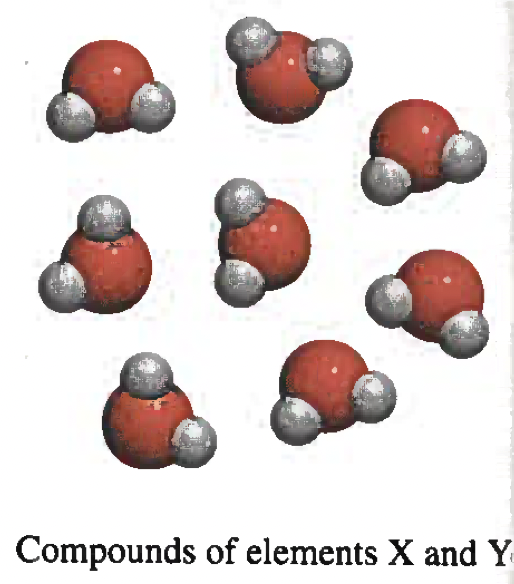 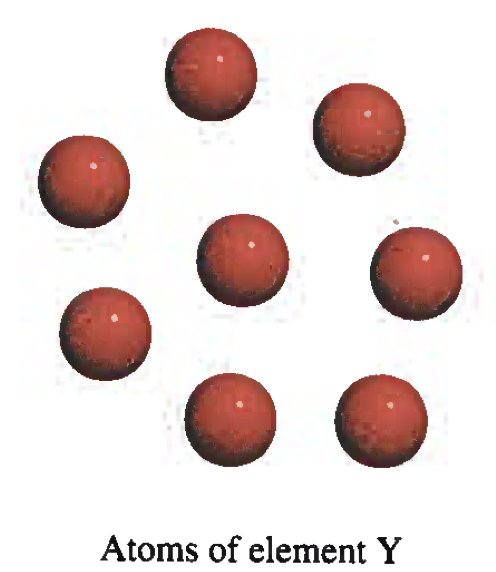 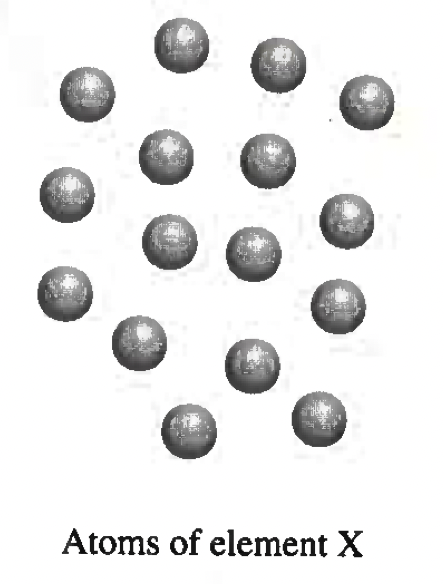 2 : 1 Ratio 
X : Y
Law of Definite proportions:
Compounds ALWAYS join together in a specific ratio ---- H20 ALWAYS has 2Hs and1 O.
Law of Multiple proportions:
Different compounds using the same elements (CO and CO2) have different ratios.
John Dalton’s Hypothesis
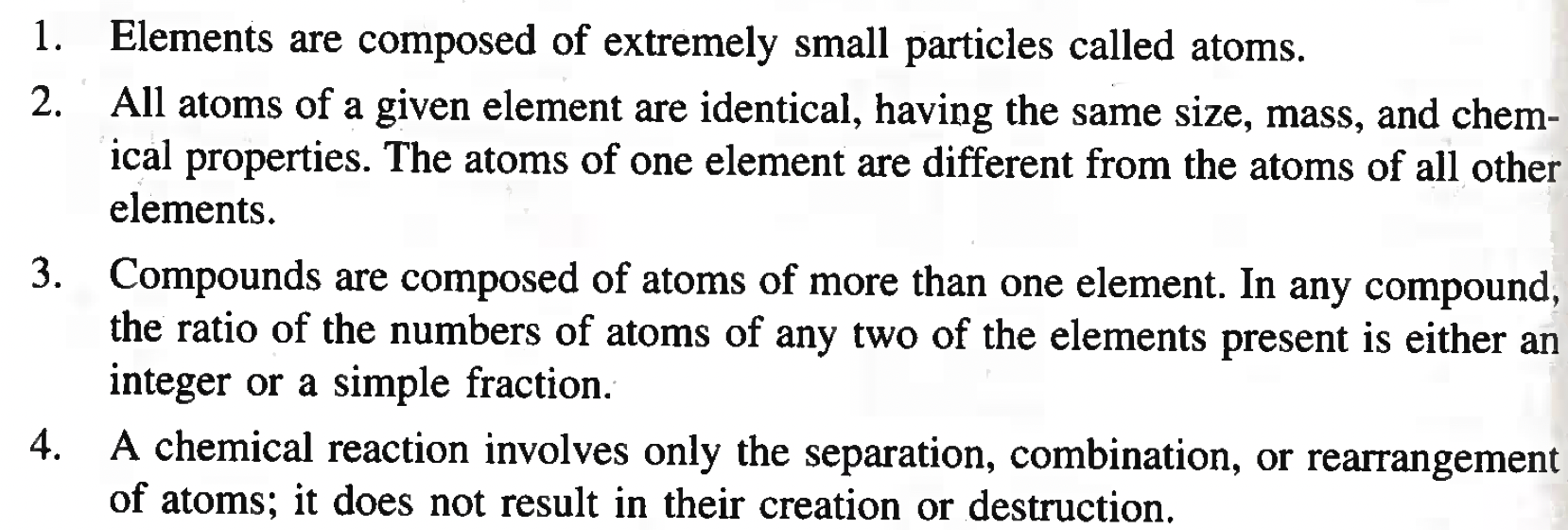 Dalton’s fourth hypothesis is very similar to the Law of Conservation of Mass…..(mass cannot be created or destroyed).
Really important concept later in Chemistry….applies to many things we do
Chemical equations should ALWAYS have the same number on either side of the “”.
2.2: The Structure of the Atom
Through many experiments during the 1900’s, the internal structure of an atom was discovered.
ALL elements are made up of “Subatomic Particles” (smaller than atom) Protons, Neutrons, and Electrons.
Scientist found that each “Subatomic Particle” had a certain charge.
The Electron
In the 1890’s scientists the “Cathode Ray Tube” to experiment on Subatomic Particles and learn that electrons are “Negatively Charged”.
Picture is deceptive.
The main idea is Electrons are fired down the tube towards “B”. 
(Straight ahead)
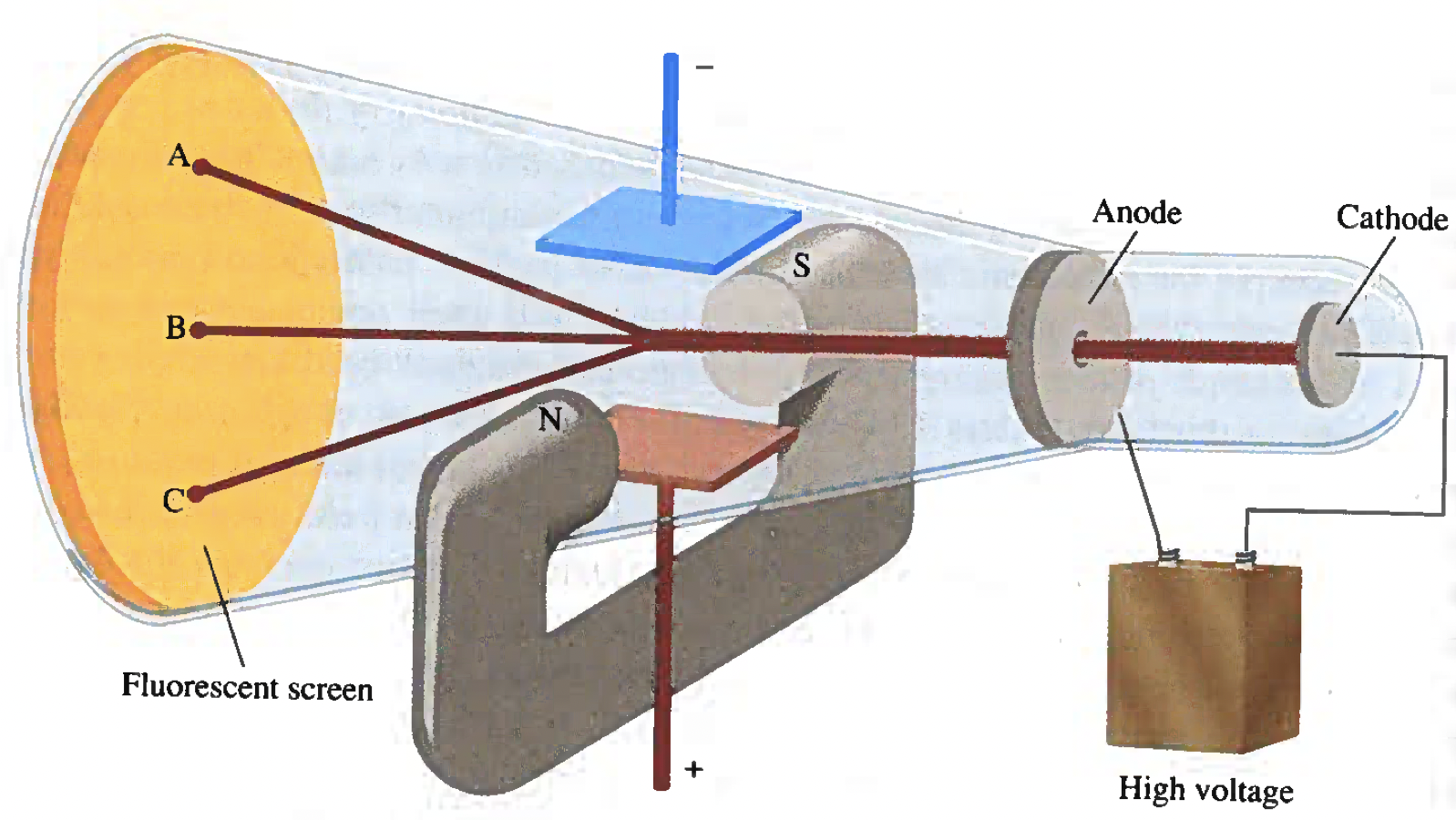 If turn on the electricity (+ and – plates)…the electron goes closer to the positive and hence hits at C.
If turn on the magnets (+ and – poles)…the electron goes closer to the positive and hence hits at C.
A “Cathode Ray Tube”
The Electron
Through calculations and experiments you can actually calculate the weight of an electron.
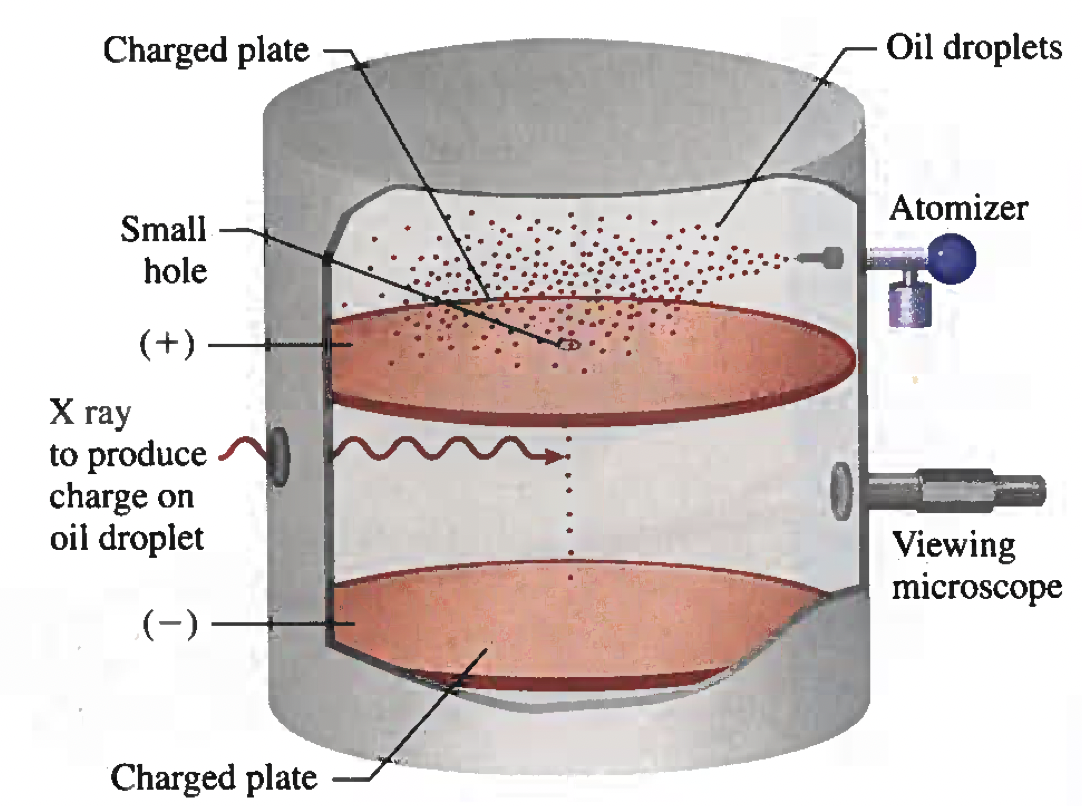 Long story short…spoiler alert…the weight of an electron is really small.
9.10 x 10-28 grams.
So
0.000000000000000000000000000910 g
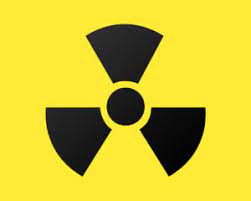 Radioactivity
Elements want to be stable….aka…not too many protons, neutrons, electrons.
Elements in the first 4 or 5 rows (periods) of the periodic table.
When elements naturally (elements in Rows 6 and above) or artificially….we use science to add neutrons to them. They BREAK down.
When elements break down they eject (kick out)  energetic (high energy) protons and or electrons……or just the energy ejection.
Radioactivity
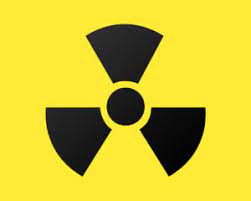 Through experiments they discovered the CHARGE of the different types of radiation.
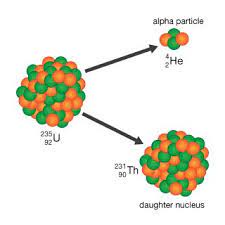 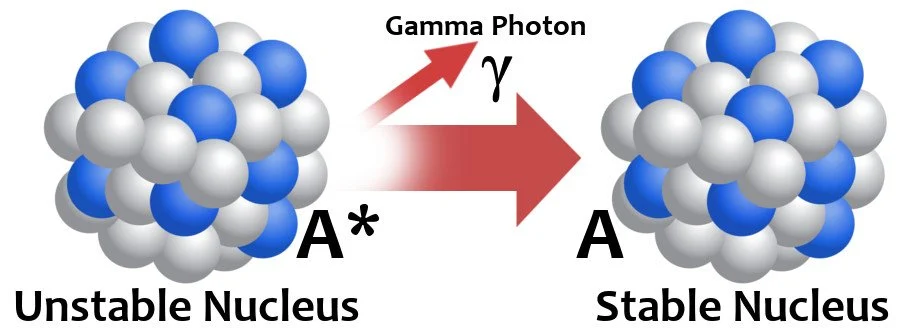 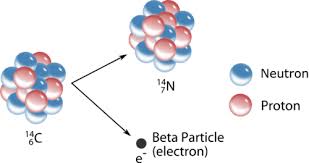 Radioactivity
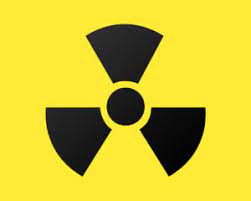 Alpha radiation ejects an alpha particle (Helium Atom)
Beta radiation ejects an beta particle (Electron)
Gamma radiation ejects PURE ENERGY.
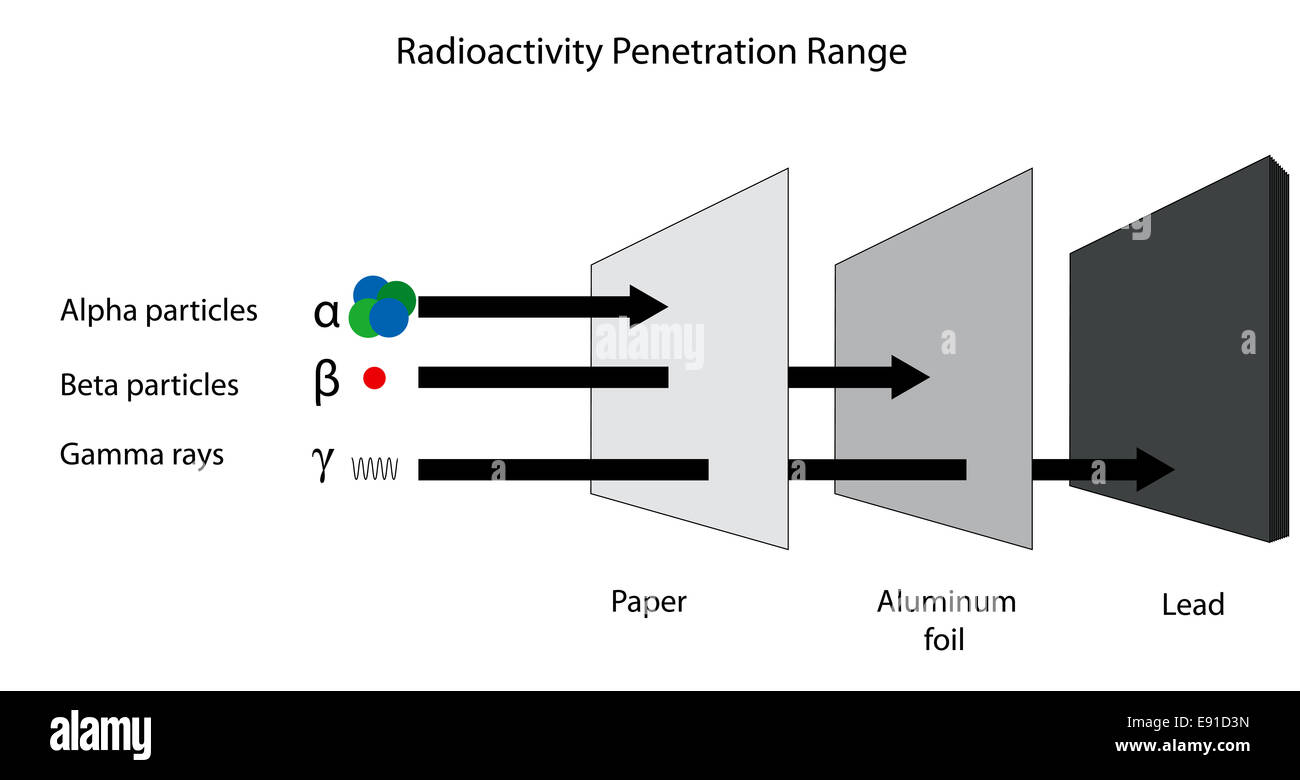 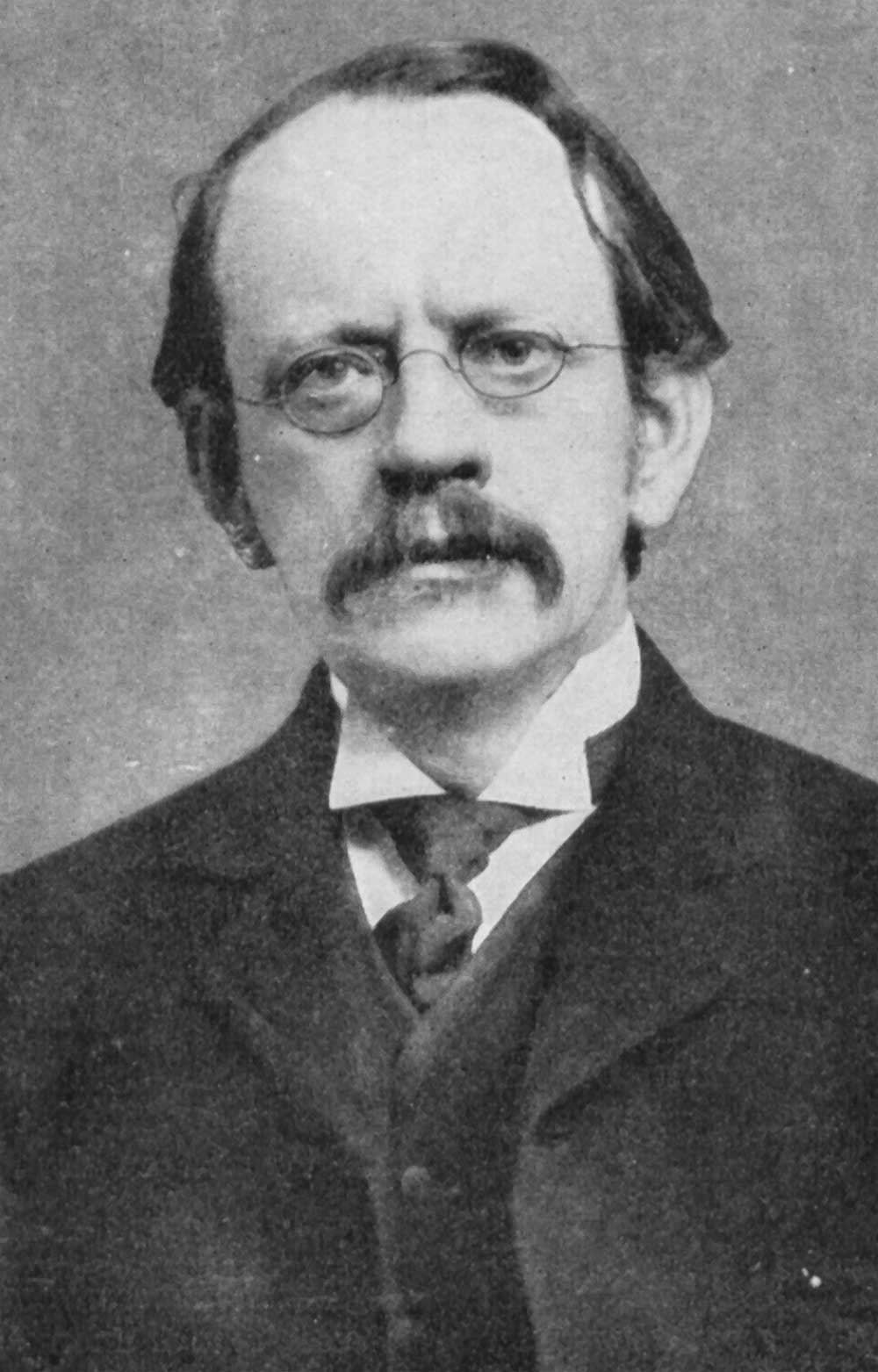 The Proton and the Nucleus
Early scientist that knew that atoms had electrons.
Also knew that atoms were neutral….same number of positives and negatives.
J. J. Thompson
(1856 – 1940)
WE NOW KNOW it as Protons = Electrons in Neutral Atom.
Thompson had no idea what the positives were or what to call them.
X
Good first try
X
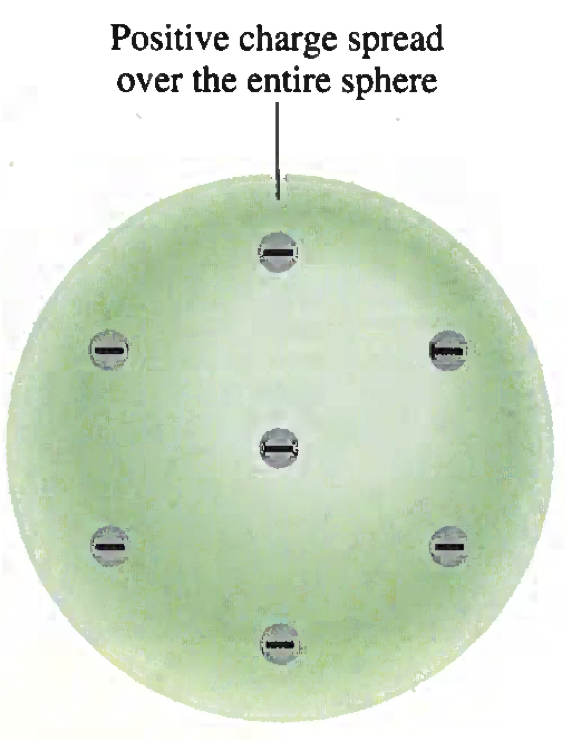 X
X
X
X
X
He just thought the electrons and “positives” were squished together in a ball. (Cookie/Plum Pudding)
“Positive” Cookie with “Electrons” stuck in it like raisin’s.
X
But wrong…
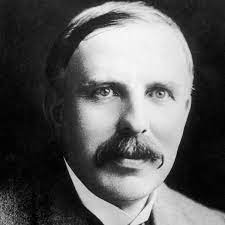 The Proton and the Nucleus
Rutherford assumed this model…..at first…..
Ernest Rutherford
(1871 – 1937)
Rutherford expected all the alpha particles to hit the “Plum Pudding” and stop………this didn’t happen…..
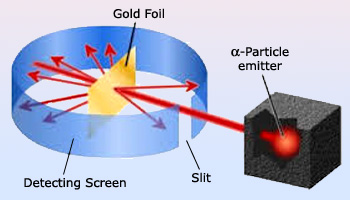 Most Alpha Particles went straight through the foil!

Some even bounced back!
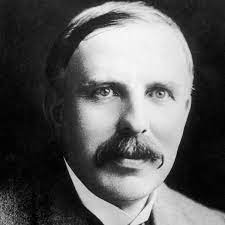 The Proton and the Nucleus
Rutherford explained this by saying most of the atom was empty space.
Ernest Rutherford
(1871 – 1937)
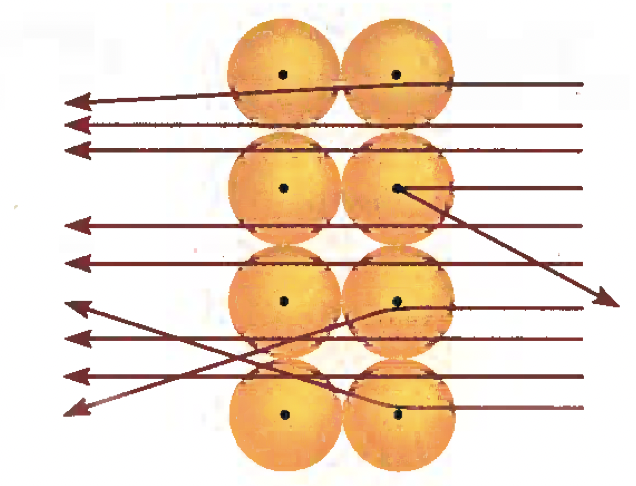 The Proton and the Nucleus
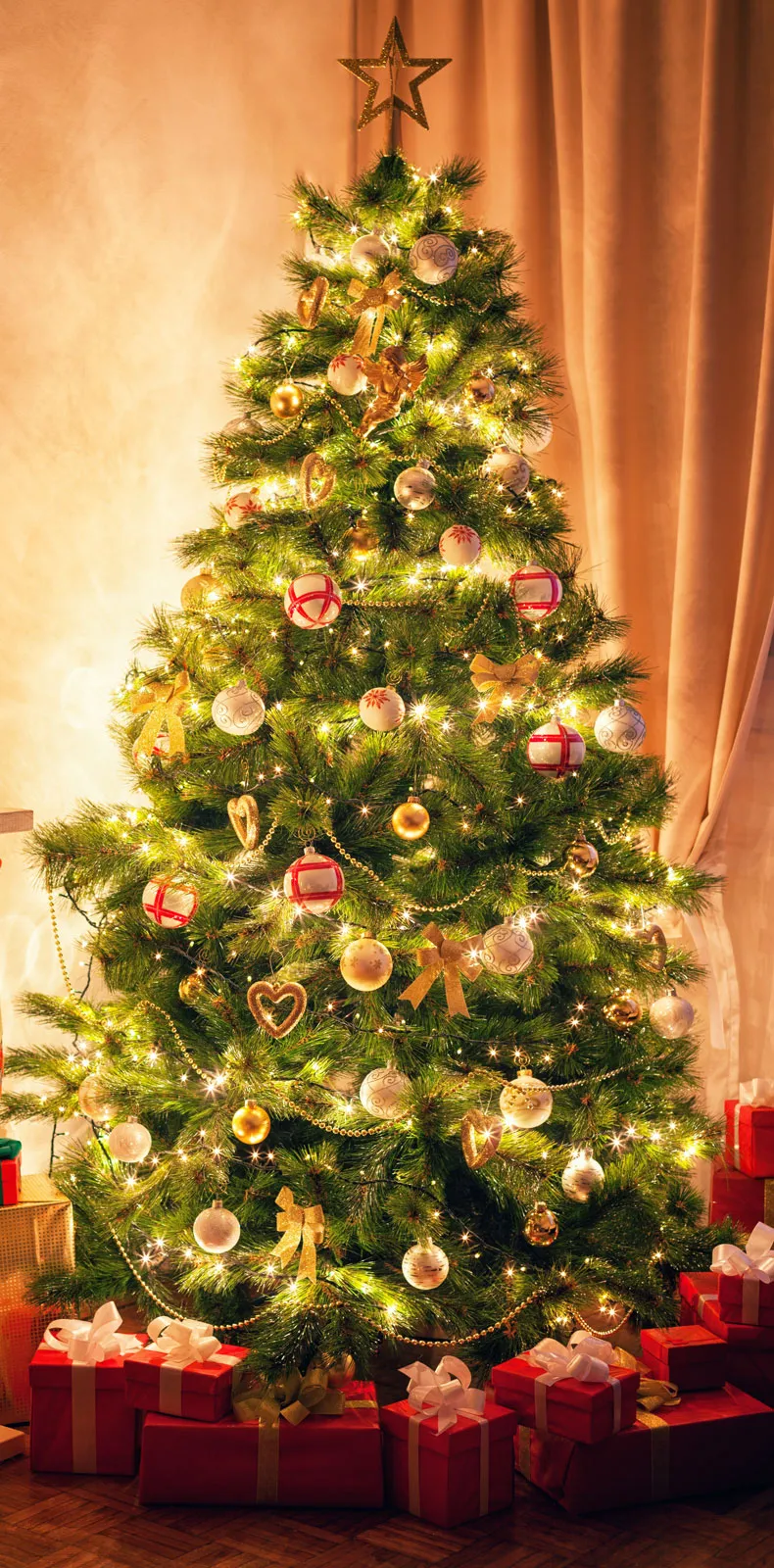 So if this Christmas ornament represented an atom.
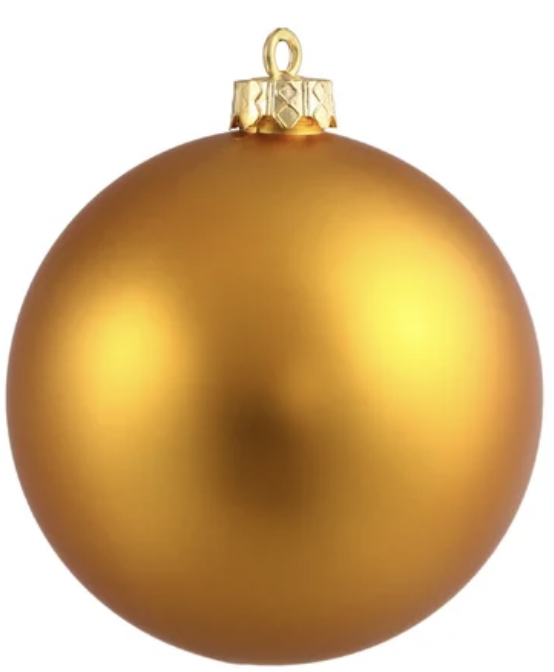 The small dot would represent the NUCLEUS.
In reality its way way way smaller.
The Neutron
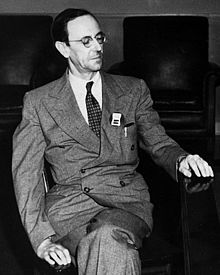 When Rutherford was doing his research (Gold Foil Experiment), He had no idea about NEUTRONS.
This screwed up Atomic Mass since:
Atomic Mass = Protons + Neutrons
James Chadwick
(1891 – 1972)
Sir James Chadwick to the rescue!
Chadwick discovered the NEUTRON (Neutral….hence the name)…..don’t need to know how he did it.
2.3: Atomic Number, Mass Number, and Isotopes
If you look on the periodic table there’s decimals in most atomic masses…
Atomic Mass = Protons + Neutrons
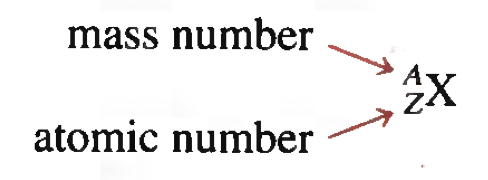 Protons
This because atomic mass is an average of all common Isotopes.
2.3: Atomic Number, Mass Number, and Isotopes
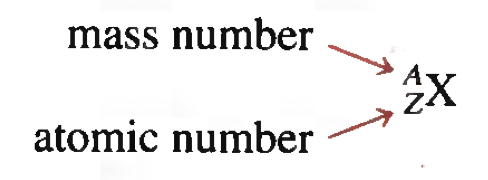 What is an isotope?
An isotope is a change in NEUTRONS.
Common isotopes of Carbon.
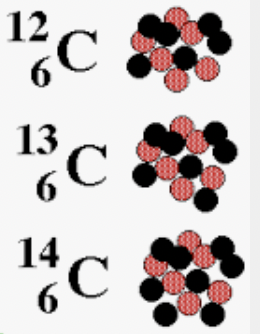 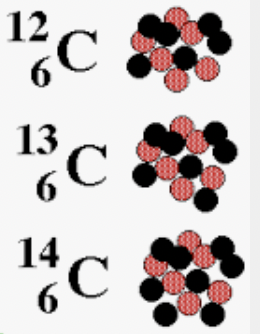 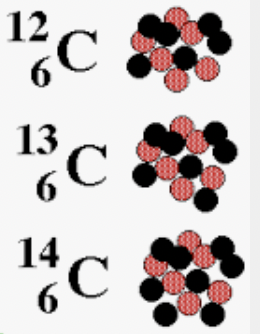 Can’t change the bottom (6) cause it’s a protons, but you can change NEUTRONS that have WEIGHT.
Example 2.1
Example 2.1
No Formal charge indicated so…..PROTONS = ELECTRONS
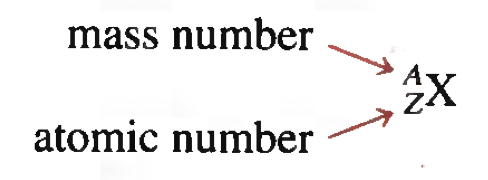 Atomic Number = # of Protons
Protons:
Neutrons:
Electrons:
8 Protons
Mass # = Protons + Neutrons
9 Neutrons
17 = 8 + Neutrons
8 Electrons
17 - 8 = Neutrons
9 = Neutrons
Example 2.1
Example 2.1
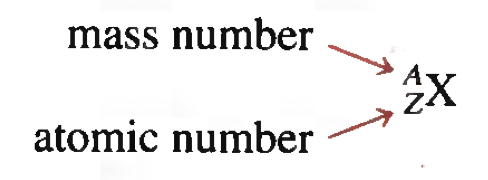 Protons:
Neutrons:
Electrons:
80 Protons
Mass # = Protons + Neutrons
119 Neutrons
199 = 80 + Neutrons
80 Electrons
199 - 80 = Neutrons
119 = Neutrons
Example 2.1
Example 2.1
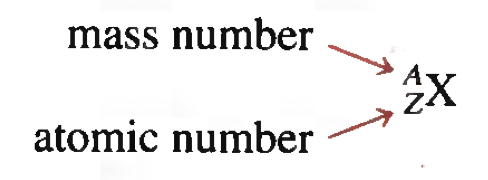 Protons:
Neutrons:
Electrons:
80 Protons
Mass # = Protons + Neutrons
120 Neutrons
200 = 80 + Neutrons
80 Electrons
200 - 80 = Neutrons
120 = Neutrons
Example: Practice Exercise 2.1
2.4: The Periodic Table
Periods:
Also called families.

VERTICAL Groups

Grouped according to certain properties.
Rows:

HORIZONTAL Rows.

Arranged according to periodic number (number of protons).
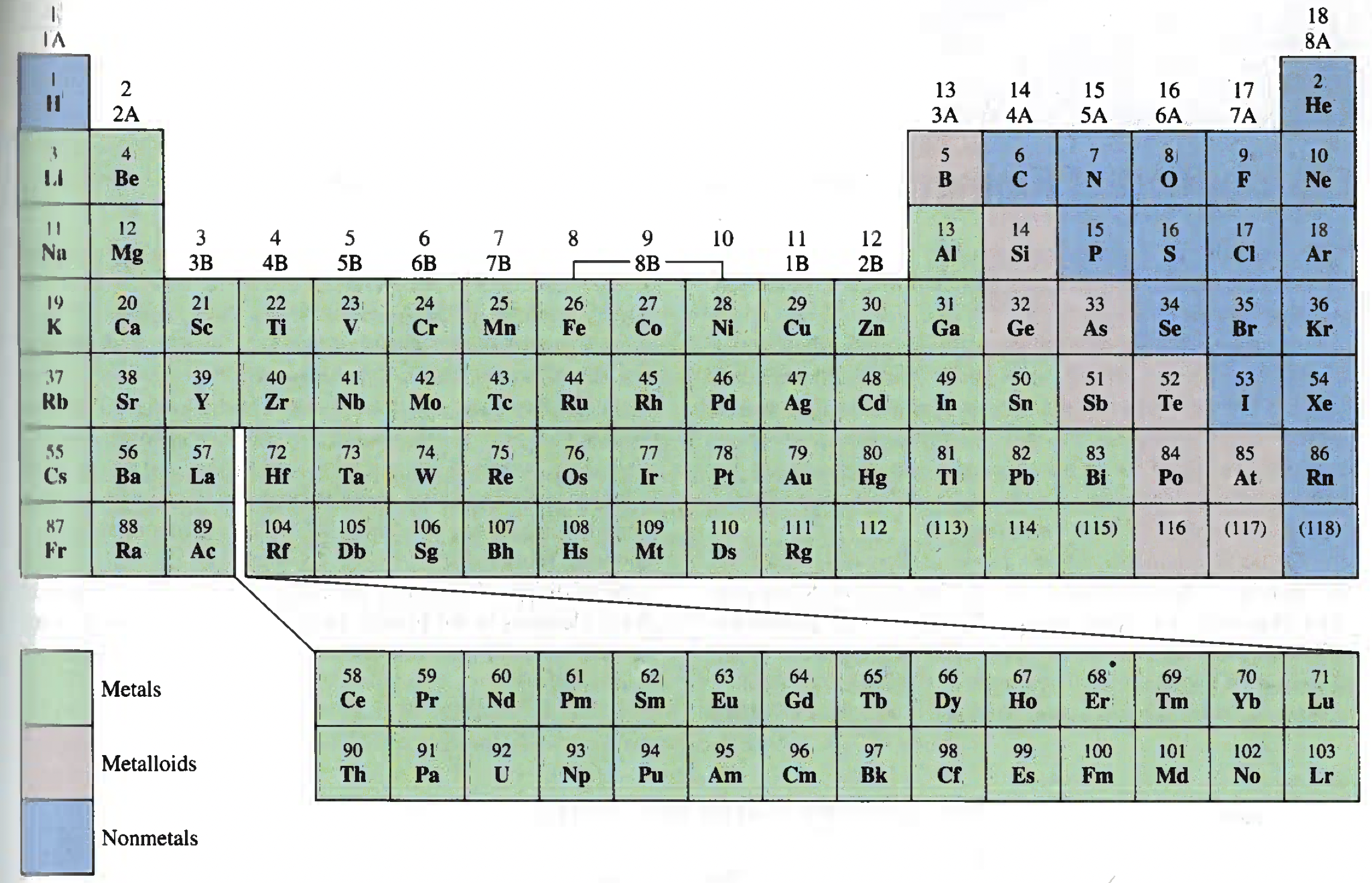 ??
2.4: The Periodic Table
Bottom Rows:

Called Actinides and Lanthinides

Actually go in periodic table in Rows 6 & 7
Bottom Rows:

So Technically, the periodic table is super long and awkward.

Why? Fits on page…
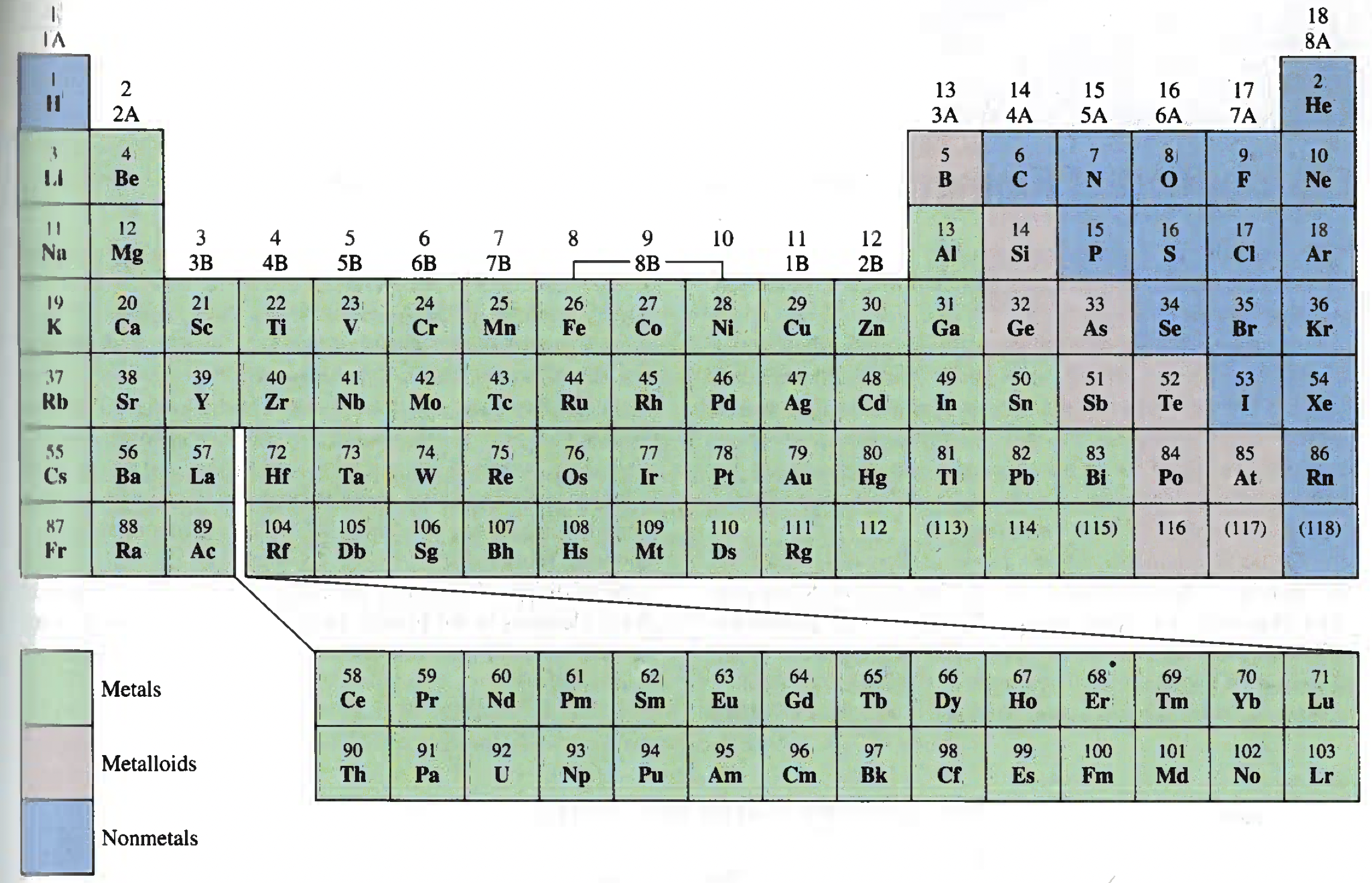 ??
2.4: The Periodic Table: Metals, Non-Metals, and Mettaloids
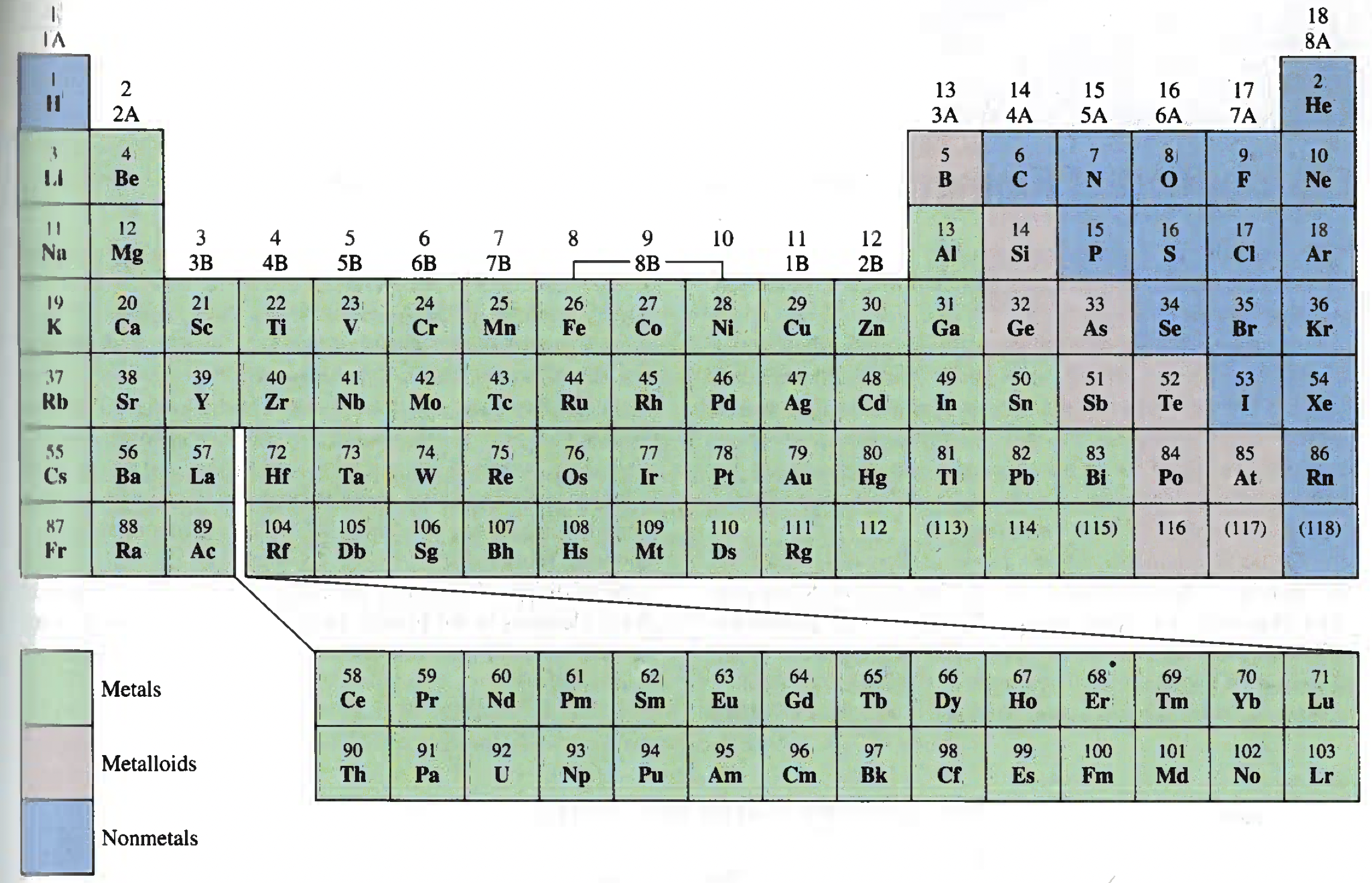 2.4: The Periodic Table: Family Names
Alkaline Earth Metals
Halogens
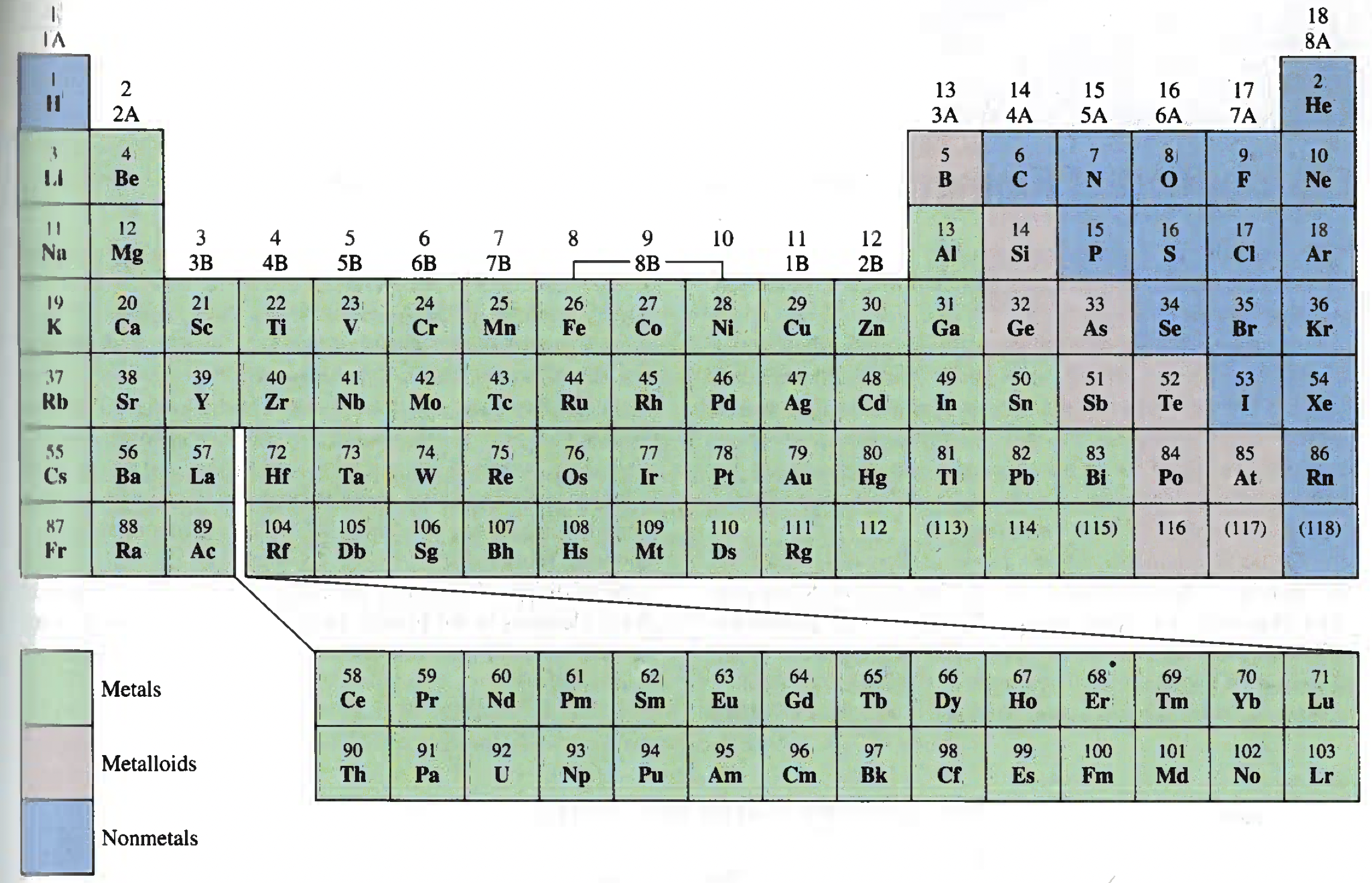 Alkali Metals
Noble Gases
Family Names:

The most common groups have names:
2.5: Molecules and Ions
Most matter DOES NOT exist on their own in nature.
You can’t dig up a pure element, most are mixed with other elements..
Only the “Noble Gases” exist as a pure single element. (Monatomic)
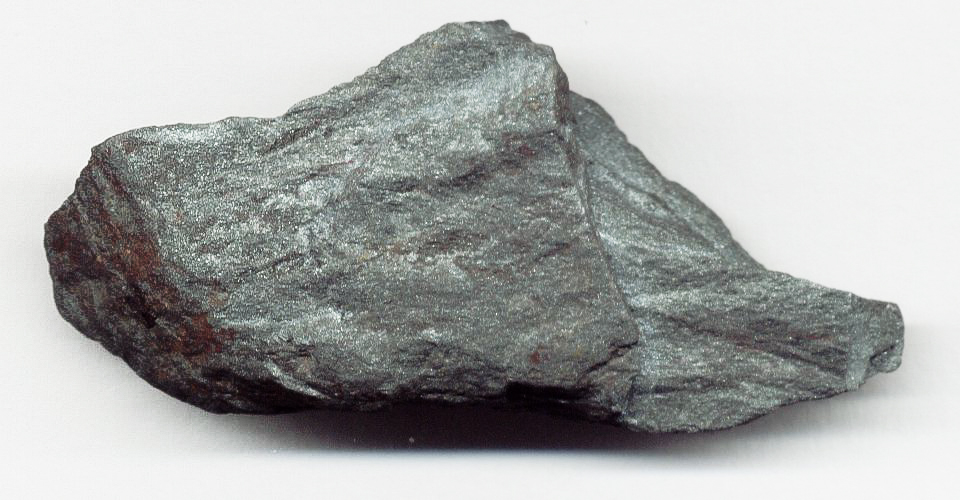 He, Ne, Ar, Kr, Xe, and Rn
Iron Ore: Mix of Iron and oxygen.
Molecules
Most matter exists either joined to Itself (H2) or another element (Fe3O4) (Diatomic).
Many molecule exists joined to 2 or more other elements and are referred to as “Polyatomic”.
Molecules: The ”Power” 7….and Hydrogen
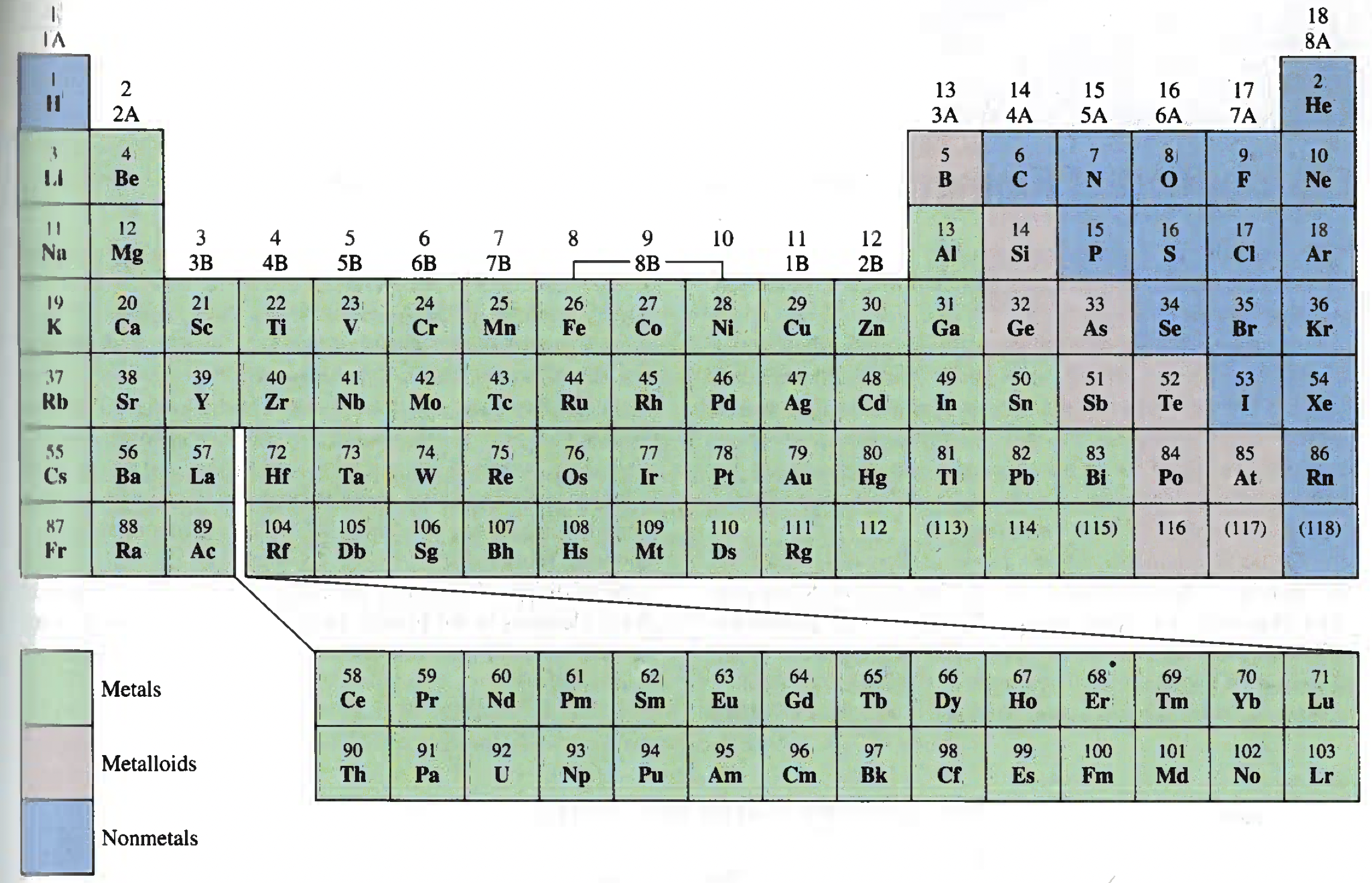 2
2
2
2
A couple of ”Odd Balls” to remember.
2
4
8
2
2
Ions: + or -?
Ions are formed when elements gain (Non-Metals)
 or lose (Metals) electrons.
For example:
Li + loses 1 e-  Li+
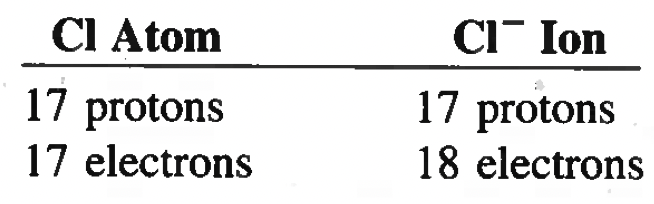 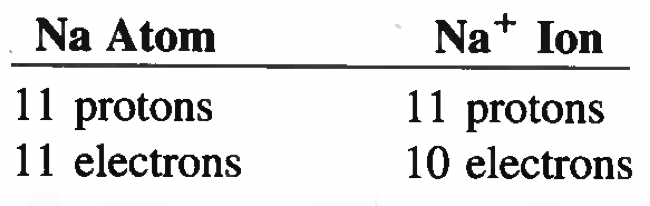 Cl + gains 1 e-  Cl-

Negative Ions called ANIONS.
Na + loses 1 e-  Na+

Positive Ions called CATIONS.
Ionic Compounds
One class of compound we will learn about later is called Ionic Compounds.
These compounds are formed from Ions:
Ionic Compound = Cation + Anion
Either in a simple 1:1 ratio like NaCl or some other more complex ratio like Fe2O3 (Iron Oxide……Rust). DUE TO CHARGE
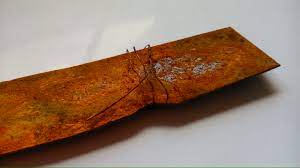 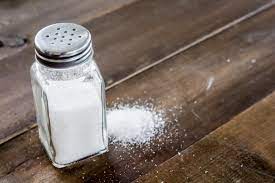 2.6: Chemical Formulas
At the MINIMUM LEVEL chemical formulas tell you the elements involved in a chemical reaction.
UNBALANCED….Does not show how many of each element.
Mg + Cl --> MgCl
BALANCED chemical formulas tell you a lot more information.
By consulting a periodic table and with limited knowledge of chemistry you can determine A lot.
+2
-1
Mg + Cl --> MgCl2
Metal
Non-metal
(+2) + 2(-1) = 0
Molecular Formulas
Molecular formulas give the exact number of atoms in a single unit of a substance. NOT NECESSARILY IN LOWEST TERMS.
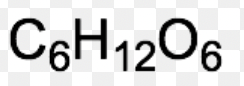 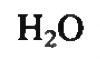 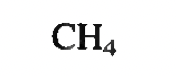 Glucose
Water
Methane
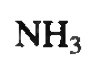 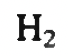 Ammonia
Hydrogen
Molecular formulas are MOLECULAR…they have NOTHING to do with Charge!
Molecular Formulas
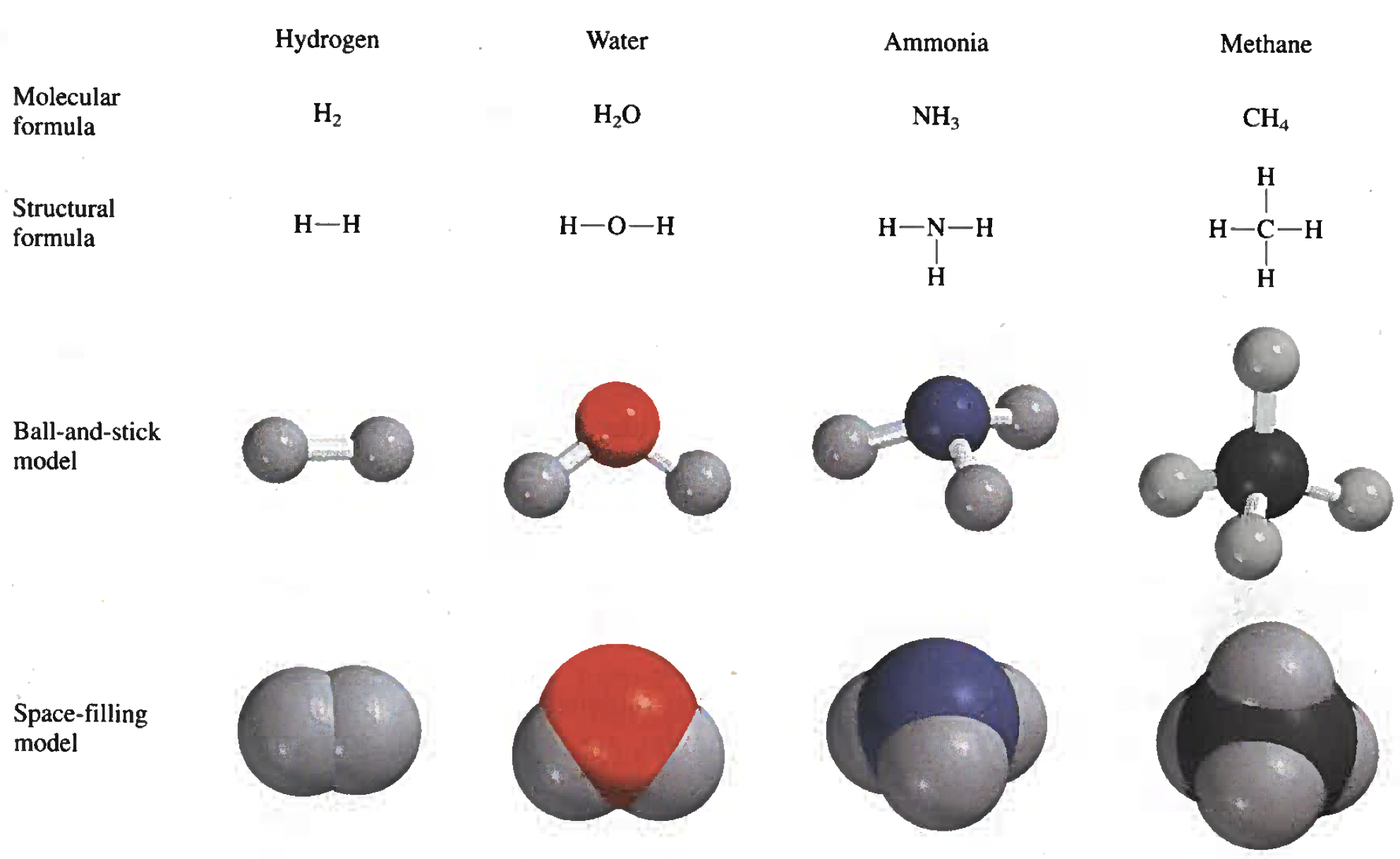 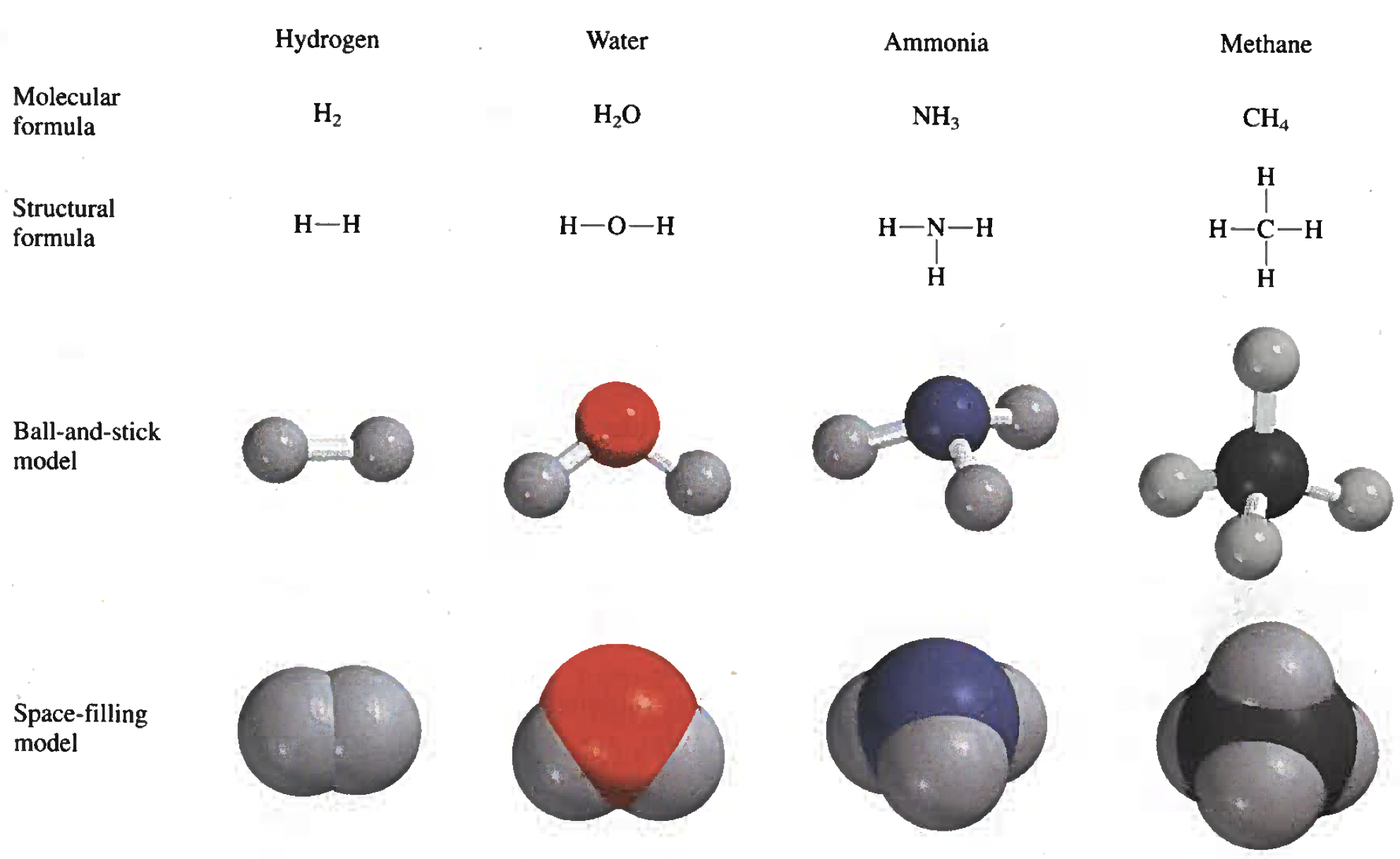 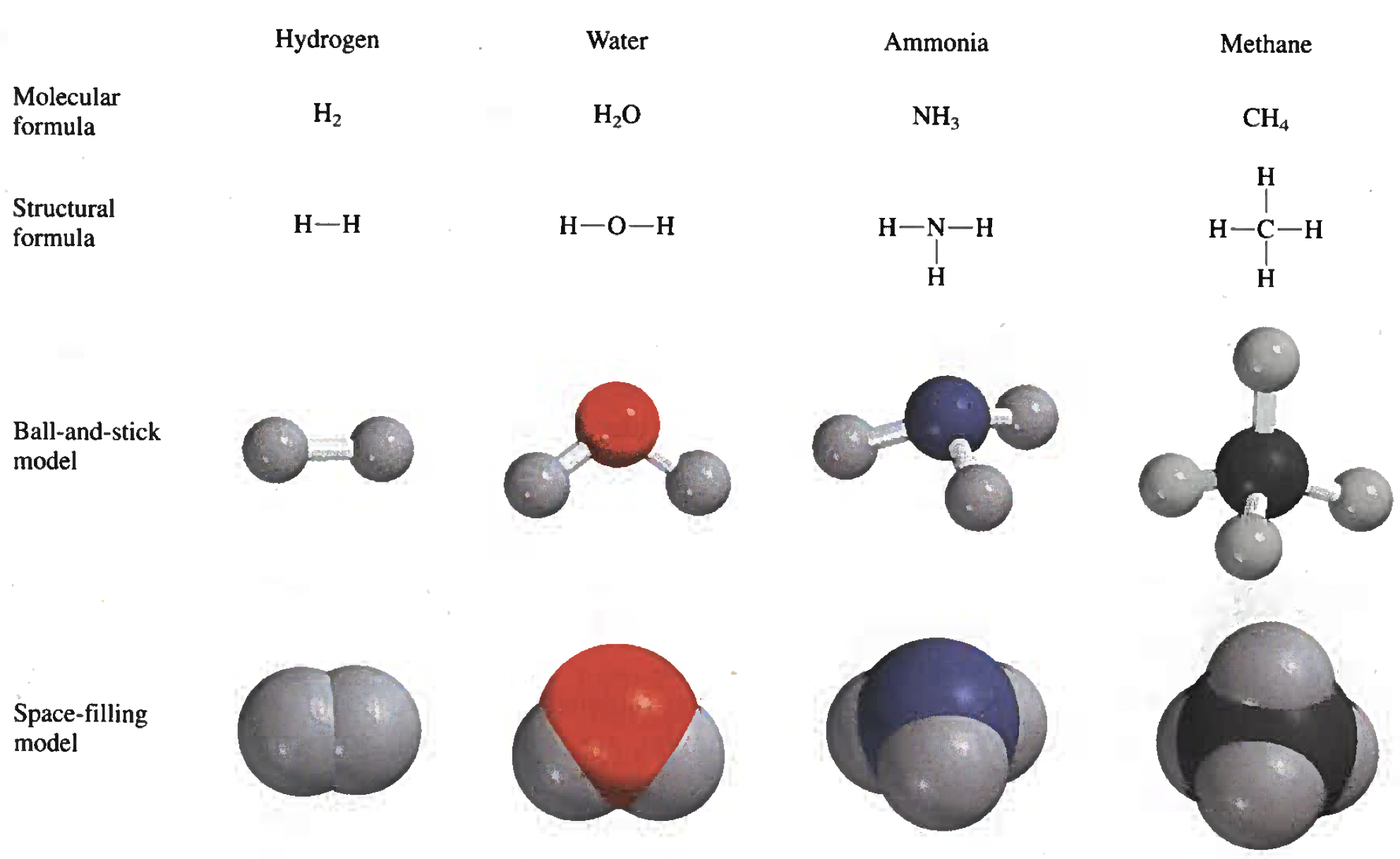 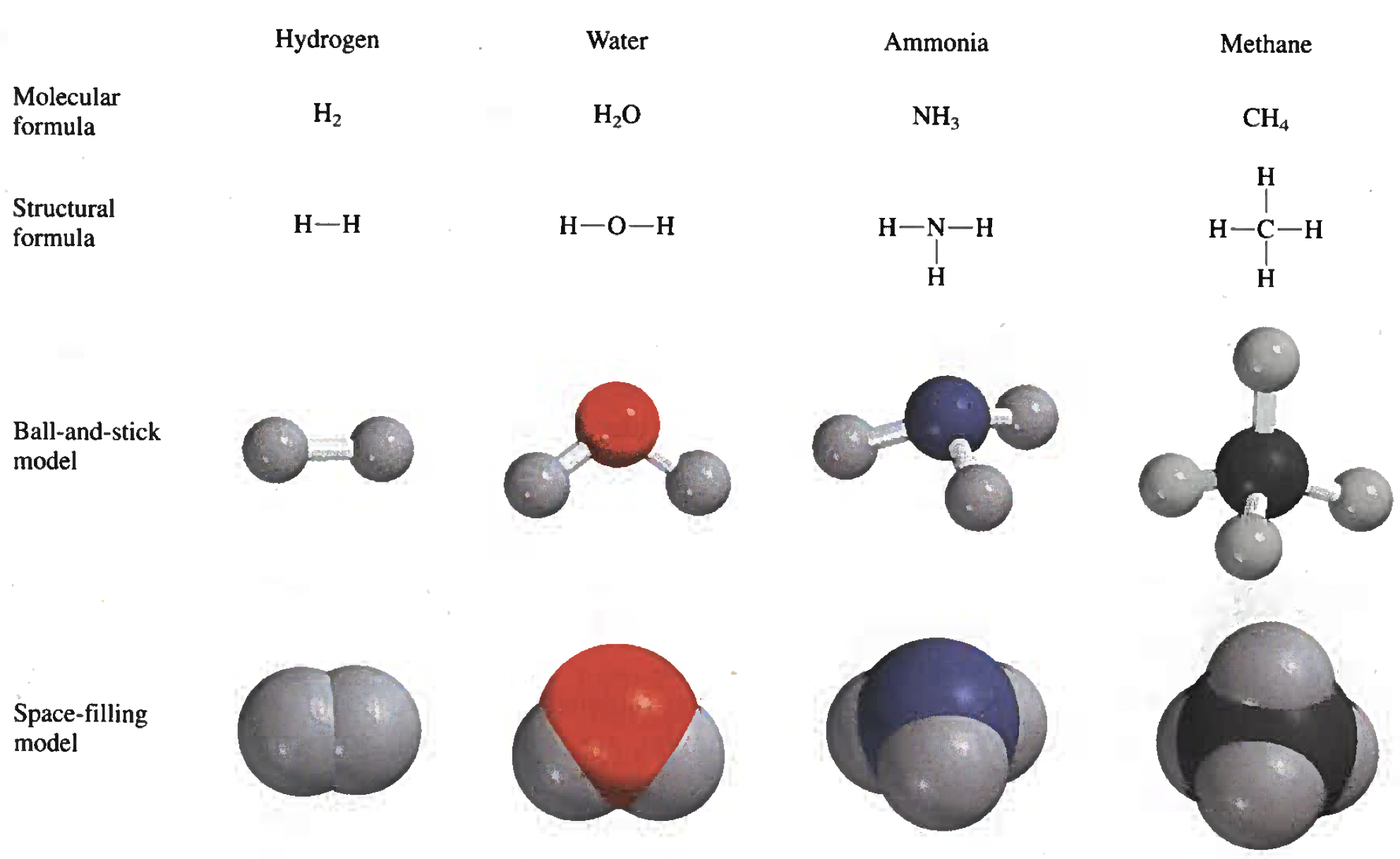 Empirical Formulas
Empirical formulas give information about the elements that make up a compound, BUT IN LOWEST TERMS AND NOT NECESSARILY THE CHEMICAL FORMULA.
That is it’s Empirical Formula
That is it’s Chemical Formula
H2O2
Hydrogen Peroxide
HO
The Empirical Formula is the LOWEST TERM RATIO of H to O is:
1 : 1
Empirical Formulas
Empirical formulas give information about the elements that make up a compound, BUT IN LOWEST TERMS AND NOT NECESSARILY THE CHEMICAL FORMULA.
That is it’s Empirical Formula
That is it’s Chemical Formula
N2H4
Hydrazine
NH2
The Empirical Formula is the LOWEST TERM RATIO of H to O is:
1 : 2
Example 2.2
Write the molecular formula of methanol, an organic solvent and antifreeze, from its ball-stick model, shown below.
4
Empirical Formula: CH4O
H =
1
C =
Already in lowest terms.
1
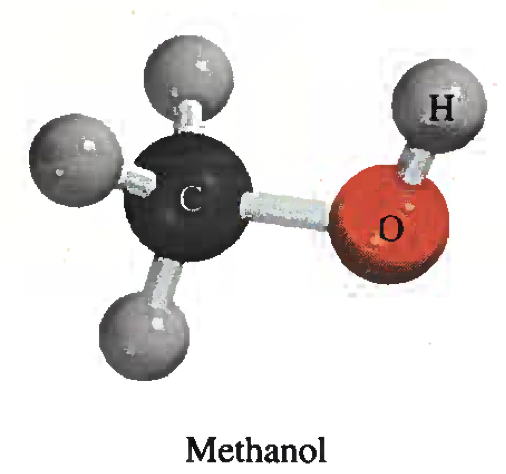 O =
CH4O is usually written as CH3OH by convention to show the molecule’s shape.
Example: Practice Exercise 2.2
Write the molecular formula for chloroform , which is used as a solvent and a cleansing agent. The ball-and-stick model of chloroform is shown below.
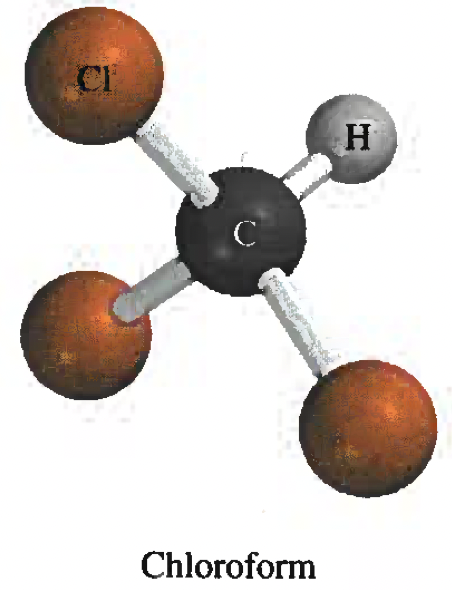 Example 2.3
Write the empirical formulas for the following molecules: a) acetylene (C2H2) which is used for welding torches; b) glucose (C6H12O6), a substance known as blood sugar and c) nitrous oxide (N2O), a gas used as an anesthetic gas (“laughing gas”) and as an aerosol propellant for whipped cream.
That is it’s Chemical Formula
a) Acetylene (C2H2)
That is it’s Empirical Formula
2
H =
➗2
CH
2
C =
The Empirical Formula is the LOWEST TERM RATIO of H to C is:
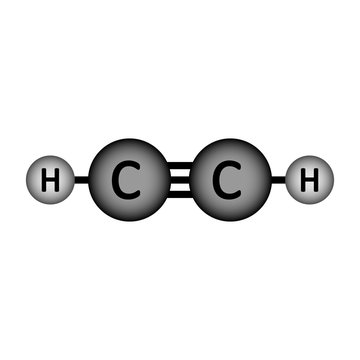 Example 2.3
Write the empirical formulas for the following molecules: a) acetylene (C2H2) which is used for welding torches; b) glucose (C6H12O6), a substance known as blood sugar and c) nitrous oxide (N2O), a gas used as an anesthetic gas (“laughing gas”) and as an aerosol propellant for whipped cream.
That is it’s Chemical Formula
b) Glucose (C6H12O6)
That is it’s Empirical Formula
12
H =
➗6
CH2O
6
C =
The Empirical Formula is the LOWEST TERM RATIO of H to C is:
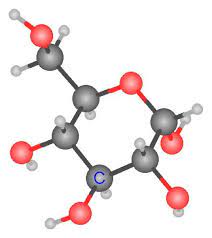 6
O  =
Example 2.3
Write the empirical formulas for the following molecules: a) acetylene (C2H2) which is used for welding torches; b) glucose (C6H12O6), a substance known as blood sugar and c) nitrous oxide (N2O), a gas used as an anesthetic gas (“laughing gas”) and as an aerosol propellant for whipped cream.
That is it’s Chemical Formula
c) Nitrous (N2O)
     Oxide
That is it’s Empirical Formula
2
N =
The Empirical Formula is the LOWEST TERM RATIO of H to C is:
N2O
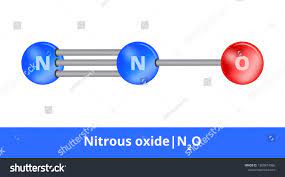 1
O  =
Already in lowest terms.
Example: Practice Exercise 2.3
Write the empirical formula for caffeine (C8H10N4O2), a stimulant found in tea and coffee.
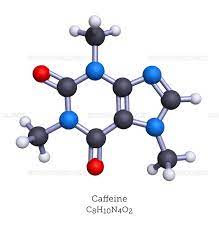 Formulas of Ionic Compounds (Basic 1 : 1)
Ionic Formulas are usually the same as their empirical versions as Ionic Compounds are formed from Positive (Cations) and Negative (Anion) Ions.
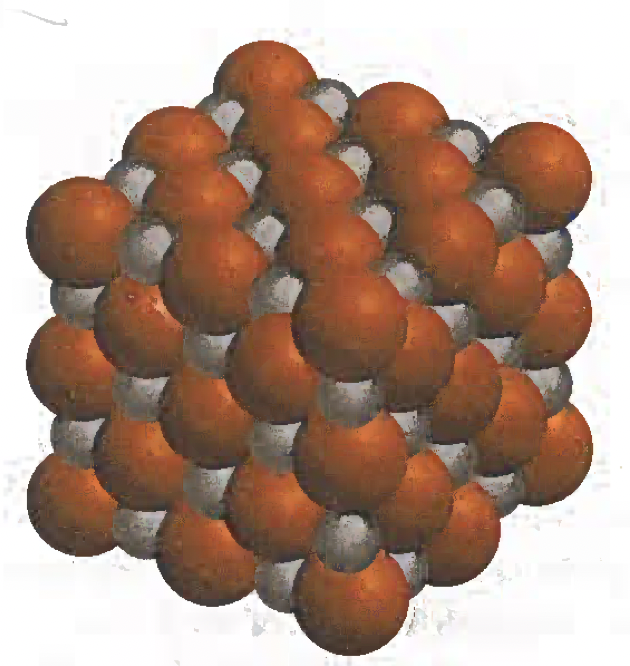 Cl-
Na+
Chlorine Anion
Sodium Cation
NaCl
NEUTRAL ATOM
Sodium Chloride
Atom
Formulas of Ionic Compounds (Medium 1 : 2)
In more complex ionic compounds its NOT a simple 1+ to 1-….But you still work to make a NEUTRAL PAIR.
l-
Zn2+
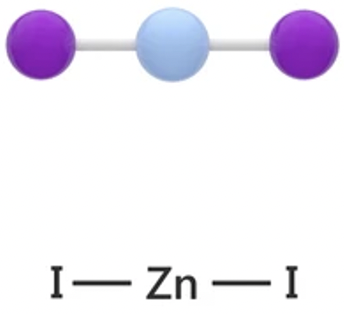 Ioine Anion
Sodium Cation
Znl2
NEUTRAL ATOM
Zinc Ioide
Atom
Formulas of Ionic Compounds (Hard 3 : 2)
In more complex ionic compounds, with higher charges, You still make a NEUTRAL PAIR.
2, 4, 6, 8, 10, 12
3, 6, 9, 12, 15
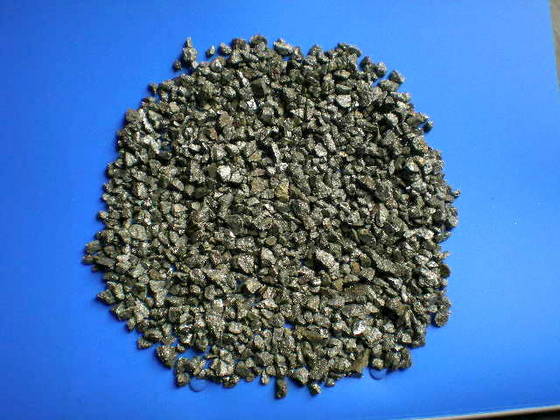 (S)2-
(Fe)3+
Iron (III) Cation
Sulfur Anion
Fe2S3
2 X 3+ = 6+
3 X 2- = 6-
Iron Sulfide
Atom
NEUTRAL ATOM
Formulas of Ionic Compounds (Hard: Polyatomics)
In more complex ionic compounds, like polyatomics (more than 1 atom joined together), You still make a NEUTRAL PAIR.
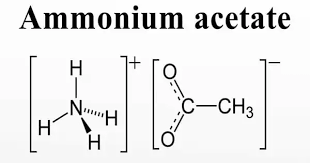 (NH4)+
(CH3COO)-
Ammonium Cation
Acetate Anion
(NH4)(CH3COO)
NEUTRAL ATOM
Ammonium Acetate
Atom
Example 2.4
Write the formula for Magnesium nitride, Mg2+ and N3- ions.
2, 4,6, 8, 10, 12
3, 6, 9, 12, 15
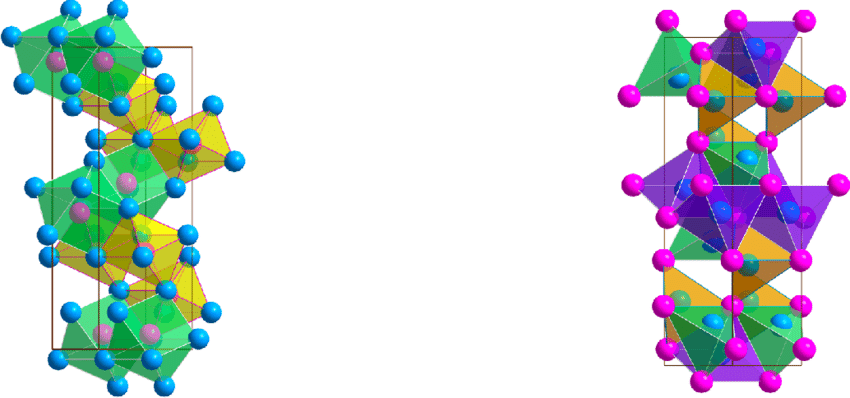 Mg2+
N3-
Magnesium Cation
Nitrogen Anion
Mg3N2
NEUTRAL ATOM
Magnesium Nitride
Atom
3 X 2+ = 6+
2 X 3- = 6-
Example: Practice Exercise 2.4
Write the formulas for the following ionic compounds: a) Chromium Sulfate (Containing Cr3+ and SO42- ions) and b) titanium oxide (containing Ti4+ and O2- ions).
2.7: Naming Compounds
The rules for naming compounds are universal (Everybody uses the same rules).
First Question is: Is it Organic or Inorganic?
Compound X
Organic Compounds are:
Compounds
containing Carbon with Hydrogen, Oxygen, Nitrogen, and sulfur.
Organic
Inorganic
Inorganic Compounds are:
Talk more about these later.
Everything else….and CO, CO2, CS2, CN-, CO3, and HCO3-
2.7: Naming Compounds
Compound X
Organic
Inorganic
Hydrates
Acids
Ionic
Molecular
Bases
Ionic Compounds
As mentioned previously, ionic compounds are formed from positive cations and negative anions.
The majority of Ionic Compounds are Binary……..meaning composed of two parts (Metal and Non-metal)
For example:
Lithium chloride
Ionic Compounds
For example:
Lithium chloride
The metal keeps its full name when forming an ionic compound.
The non-metal changes it name and gets an -ide ending.
Ionic Compounds
Some Ionic compounds are formed from multiple elements joined together (Ternary Compounds….Polyatomic ions).
***But their still considered binary and get named the same***
NEUTRAL
Potassium cyanide atom
KCN
K+ + CN- 
POSITIVE Potassium
Ion
NEGATIVECyanide
Ion
Ionic Compounds
When Read or Writing Ionic Compounds the Roman Numerals (I II III IV) refer to the CHARGE of the multi-valent (Multiple Charges) metal.
For example:
Fe(III) chloride
This is the Fe3+ version of Fe.
(There’s Fe2+/Fe3+)
Example 2.5
Name the following compounds: a) Cu(NO3)2 b) KH2PO4 c) NH4ClO3.
Cu(NO3)2
Not –ide because its NO3 (polyatomic) NOT Nitrogen (non-metal).
Copper
Nitrate
Copper Nitrate
Example 2.5
Name the following compounds: a) Cu(NO3)2 b) KH2PO4 c) NH4ClO3.
KH2PO4
Phosphate
Hydrogen
Potassium
Potassium
dihydrogen
Phosphate
Example 2.5
Name the following compounds: a) Cu(NO3)2 b) KH2PO4 c) NH4ClO3.
NH4ClO3
Two Polyatomic ions…so no changes in names or ending.
Chlorate
Ammonium
Ammonium Chlorate
Example: Practice Exercise 2.5
Name the following compounds: a) PbO b) Li2SO3
Example 2.6
Write the chemical formulas for the following compounds: a) mercury (I) nitrate b) cesium sulfide, and c) calcium phosphate.
Nitrate is a polyatomic ion with a charge of -1.
Mercury (I)
Nitrate
The “(I)” next to mercury tells me it has a +1 charge.
Hg+1
NO3-
HgNO3
Example 2.6
Write the chemical formulas for the following compounds: a) mercury (I) nitrate b) cesium sulfide, and c) calcium phosphate.
Sulfide is ACTUALLY sulfur with an –ide ending. Its charge is -2.
Cesium
Sulfide
Cesium  is in Group 1…so its charge is +1.
Cs+1
S2-
So Sulfur is TWICE as strongly charged as Cesium….So you need two cesiums to mke the compound NEUTRAL.
Cs2S
Example 2.6
Write the chemical formulas for the following compounds: a) mercury (I) nitrate b) cesium sulfide, and c) calcium phosphate.
Phosphate is a polyatomic ion with a charge of -3.
Calcium
Phosphate
Calcium  is in Group 2…so its charge is +2.
Ca+2
PO43-
Phosphate is 3 and Calcium is 2 so we need to list all their multiples and look for the LCM.
Ca3(PO4)2
2, 4, 6, 8, 10, 12
3, 6, 9, 12, 15
Example: Practice Exercise 2.6
Write the formulas for the following ionic compounds: 
a) Rubidium Sulfate, 
b) barium hydride
Molecular Compounds
Molecular compounds are formed from TWO or more Non-metals.
The BONDS formed in a molecular compound are called COVALENT BONDS.
Molecular Compounds
Molecular compounds are named quite similarly to Ionic compounds (First element gets FULL name and second ends in –ide.
A big difference is that Molecular names and formula have NOTHING TO DO WITH CHARGE.
The name has “Prefixes” to indicate the number/amount of each element in the compound.
Molecular Compounds
When using the prefixes to name a molecular compound its important to note that:
You omit (do not write) Mono prefix if it is the amount of the FIRST element.
On compounds with Oxygen you don’t put the “a” on the prefix….just sounds odd.
Example 2.7
Name of following molecular compounds. a) SiCl4 b) P4O10.
SECOND element ends in –ide AND gets Prefix for 4.
FIRST element gets whole name OMIT Mono if applicable.
SiCl4
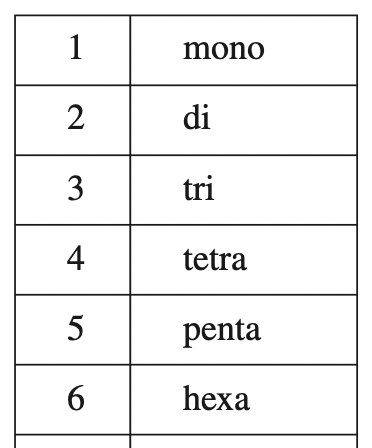 Silicon
Tetrachloride
Example 2.7
Name of following molecular compounds. a) SiCl4 b) P4O10.
SECOND element ends in –ide AND gets Prefix for 10….its Oxygen so…
FIRST element gets whole name OMIT Mono if applicable.
P4O10
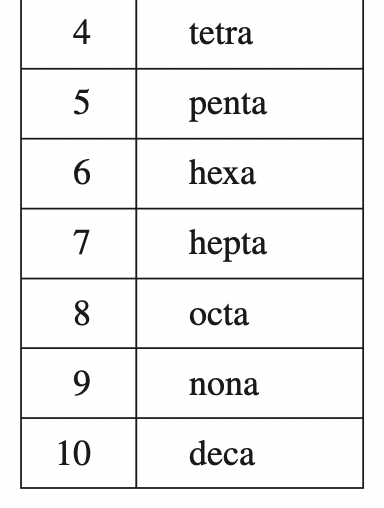 a
Dec  oxide
Tetra Phosphorous
Example: Practice Exercise 2.7
Name the following molecular compounds: a) NF3 b) Cl2O7
Example 2.8
Write the chemical formulas for the following molecular compounds?: a) Carbon disulfide and b) disilicon hexabromide.
”Disulfide” …”Di” means 2. So…
Sulfur
Carbon
Only “Carbon” with no prefix so we assume “Mono” (1)
S2
C
Example 2.8
Write the chemical formulas for the following molecular compounds?: a) Carbon disulfide and b) disilicon hexabromide.
”Hexabromide” …”Hexa” means 6. So…
Bromine
Silicon
”Disilicon” …”Di” means 2. So…
Br6
Si2
Example: Practice Exercise 2.8
Write the chemical formulas for the following molecular compounds: 
sulfur tetrachloride
dinitrogen pentoxide
Acids and Bases
An acid is a molecular compound that gives off H+(Also called A Proton) when it dissolves in water.
A “DRY” acid does absolutely nothing…..until it dissolves in water…or skin oils…
Acid + Water  H+ + “Left Overs”
Chemical formulas for acids contain one OR MORE Hs (hydrogen) atoms.
HCl (Hydrochloric acid)
H2SO4 (Sulfuric acid)
Acids and Bases
Acid named come from REGULAR naming. Here are the “Rules”:
1. If the molecular compound name ends in –ide it turns into –Hydro…..ic Acid.
Hydrochloric acid
Ex. Hydrogen chloride
(HCl)
Hydrobromic acid
Ex. Hydrogen bromide
(HBr)
Ex. Hydrogen Iodide
Hydroiodic acid
(HI)
Acids and Bases
Acid named come from REGULAR naming. Here are the “Rules”:
2. If the molecular compound name ends in –ate it turns into –ic Acid.
Nitric acid
Ex. Hydrogen nitrate
(HNO3)
Chloric acid
Ex. Hydrogen chlorate
(HClO3)
Ex. Hydrogen Phosphate
Phosphoric acid
(H3PO4)
Acids and Bases
Acid named come from REGULAR naming. Here are the “Rules”:
3. If the molecular compound name ends in per………..–ate it turns into –per…………ic Acid. (Add 1 “O” to polyatomic)
pernitric acid
Ex. Hydrogen pernitrate
(HNO4)
perchloric acid
Ex. Hydrogen perchlorate
(HClO4)
Ex. Hydrogen perphosphate
perphosphoric acid
(H3PO5)
Acids and Bases
Acid named come from REGULAR naming. Here are the “Rules”:
4. If the molecular compound name ends in -ite it turns into –ous Acid. (Remove 1 “O” to polyatomic)
nitrous acid
Ex. Hydrogen nitrite
(HNO2)
chlorous acid
Ex. Hydrogen perchlorite
(HClO2)
Ex. Hydrogen phosphite
phosphorous acid
(H3PO3)
Acids and Bases
Acid named come from REGULAR naming. Here are the “Rules”:
5. If the molecular compound name ends in hypo……ate it turns into –hypo…………ous Acid. (Remove 2 “O” to polyatomic)
hyponitrous acid
Ex. Hydrogen hyponitrate
(HNO)
hypochlorous acid
Ex. Hydrogen hypochlorate
(HClO)
Ex. Hydrogen hypophosphate
hypophosphorous acid
(H3PO2)
Example 2.9
Name the following Oxoacid and oxoanion:
H3PO3
IO4-
PO3
Phosphite
Phosphorous Acid
(H3) 
3 Hydrogens
4. If the molecular compound name ends in -ite it turns into –ous Acid. (Remove 1 “O” to polyatomic)
Example 2.9
Name the following Oxoacid and oxoanion:
H3PO3
IO4-
Either this acid name will be given to you or IO32- must be given to you.
HIO4
Periodous Acid
Periodate
3. If the molecular compound name ends in per………..–ate it turns into –per…………ic Acid. (Add 1 “O” to polyatomic)
Example: Practice Exercise 2.9
Name the following oxoacid and oxoanion:
HBrO
HSO4-
Acids and Bases
A base is a compound that produces OH- (hydroxide) ions when dissolved in water.
Na+ + OH-
Ex. NaOH
Sodium hydroxide
K+ + OH-
Ex. KOH
Potassium hydroxide
Ex. Ba(OH)2
Ba+ + 2 OH-
Barium hydroxide
Acids and Bases
Ammonia (NH3) is also a common base.
What? How? Its got no OH- in it…
A base is a compound that produces OH- (hydroxide) ions when dissolved in water.
Water
NH4+ + OH-
Ex. NH3 + H2O
Ammonia
Weird how that’s red(acid) now….learn that later…
H
Hydrates
MOST compounds naturally have water stuck to them….pretty hard to get rid of at least some humidity.
CuSO4
∙ 5 H2O
Name: Copper(II) sulfate pentahydrate
Copper (II) sulfate is naturally has some water molecule stuck to it…..5 of them to be exact.
Familiar Inorganic Compounds
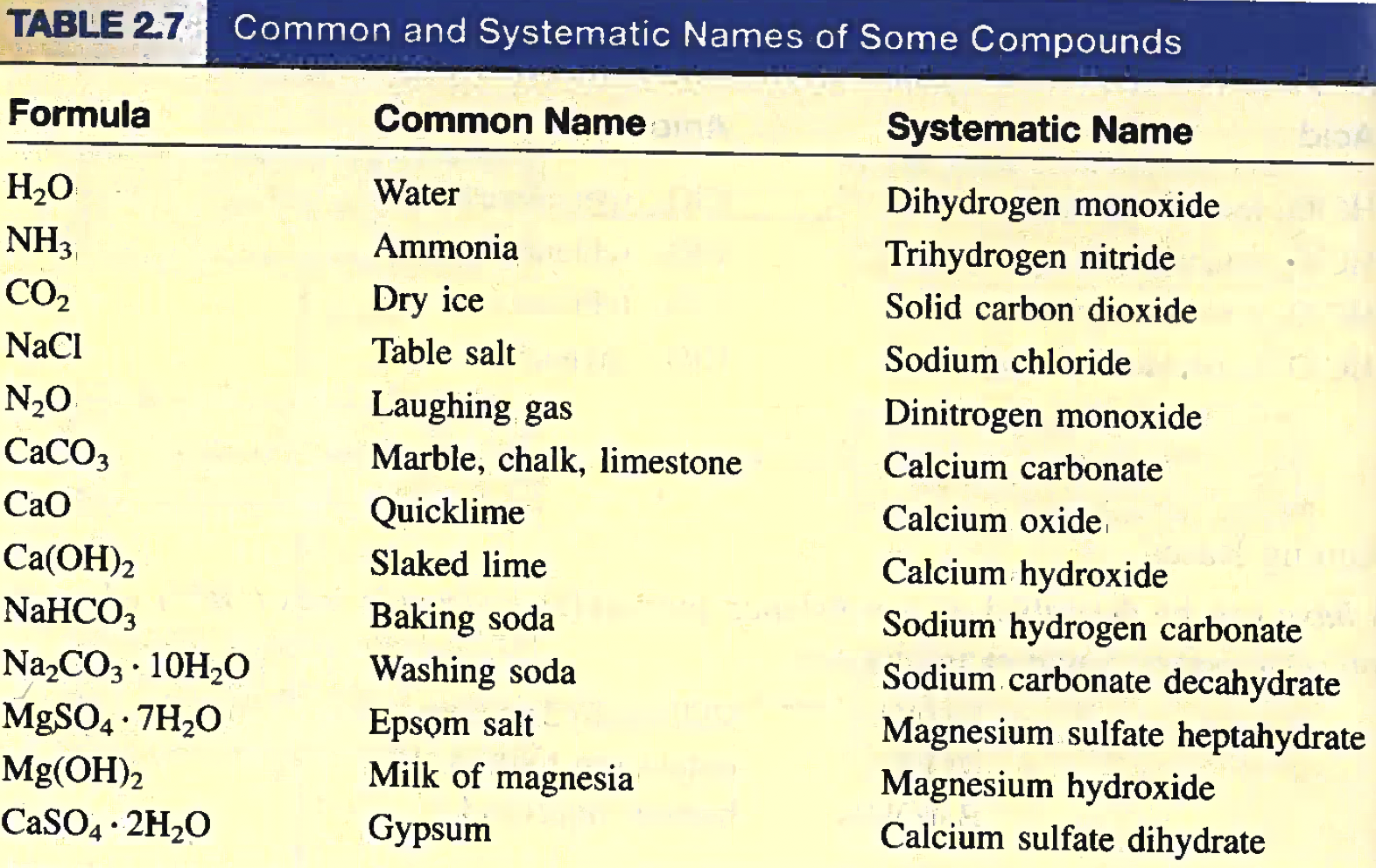 2.8: Introduction to Organic Compounds (Very Basic)
The simplest type of organic compound is the hydrocarbon.
As the name implies HYDROcarbon, all are made of different numbers of hydrogen and carbon arranged in different ways.
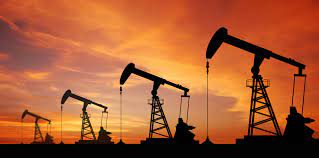 Hydrocarbons can be more complex and contain Oxygen and Nitrogen as well, organized in Functional Groups.
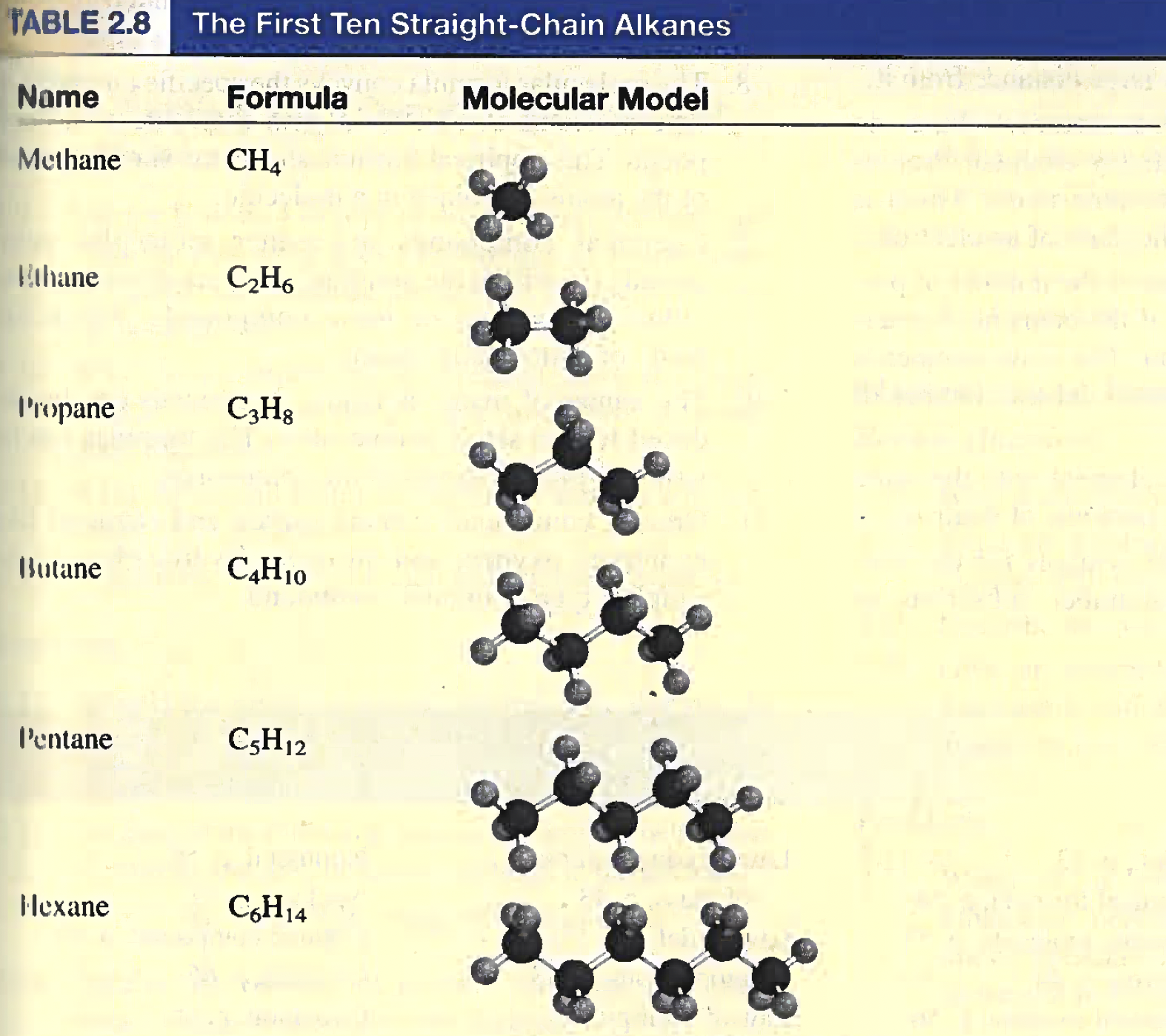 H
-C-
H
H
H
H
H
H
-C-C-
H
H
H
H
H
H
-C-C-C-
H
H
H
H
H
H
H
H
H
H
-C-C-C-C-
H
H
H
H
H
H
H
H
H
H
-C-C-C-C-C-
H
H
H
H
H
H
H
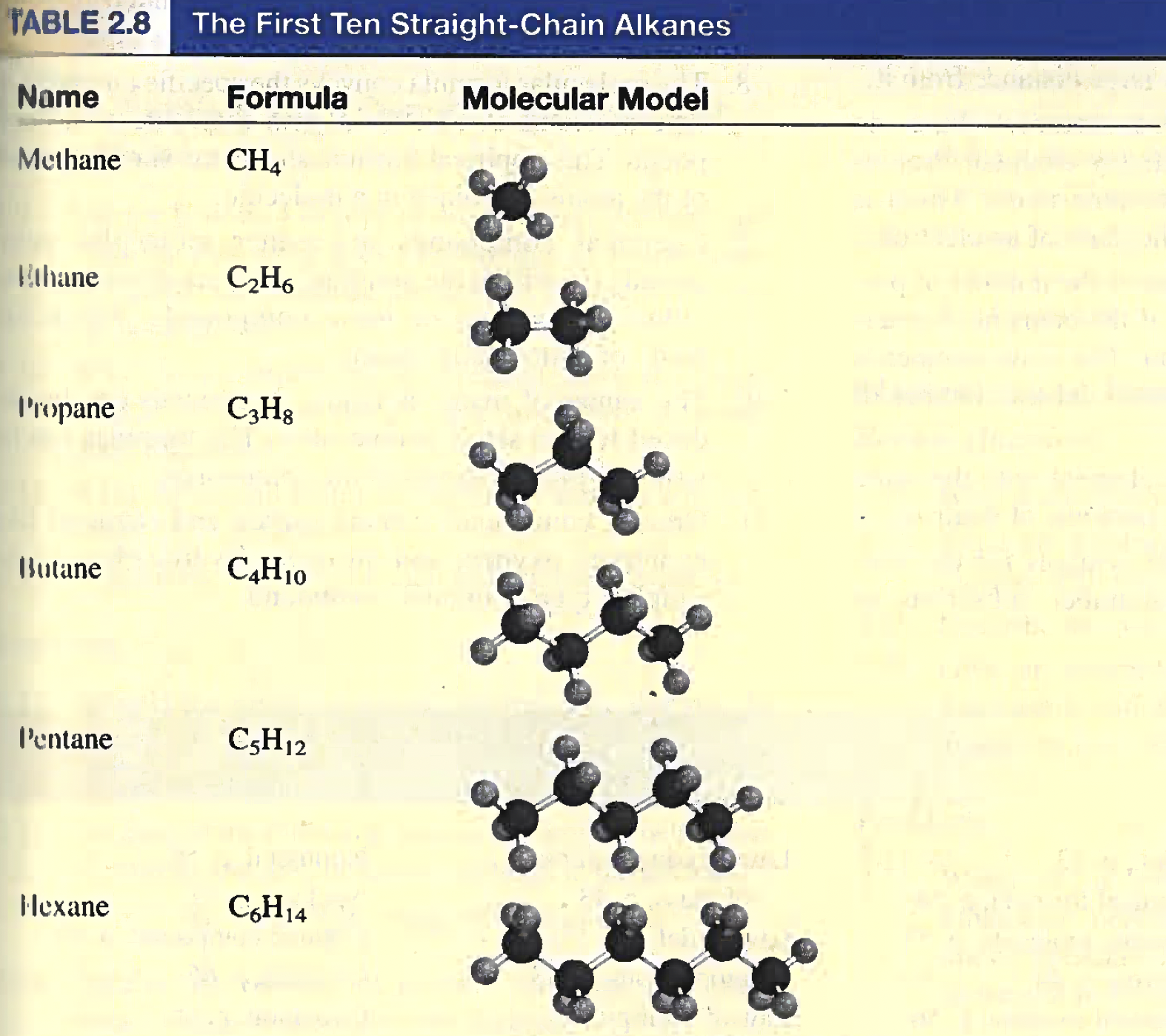 -C-C-C-C-C-C-
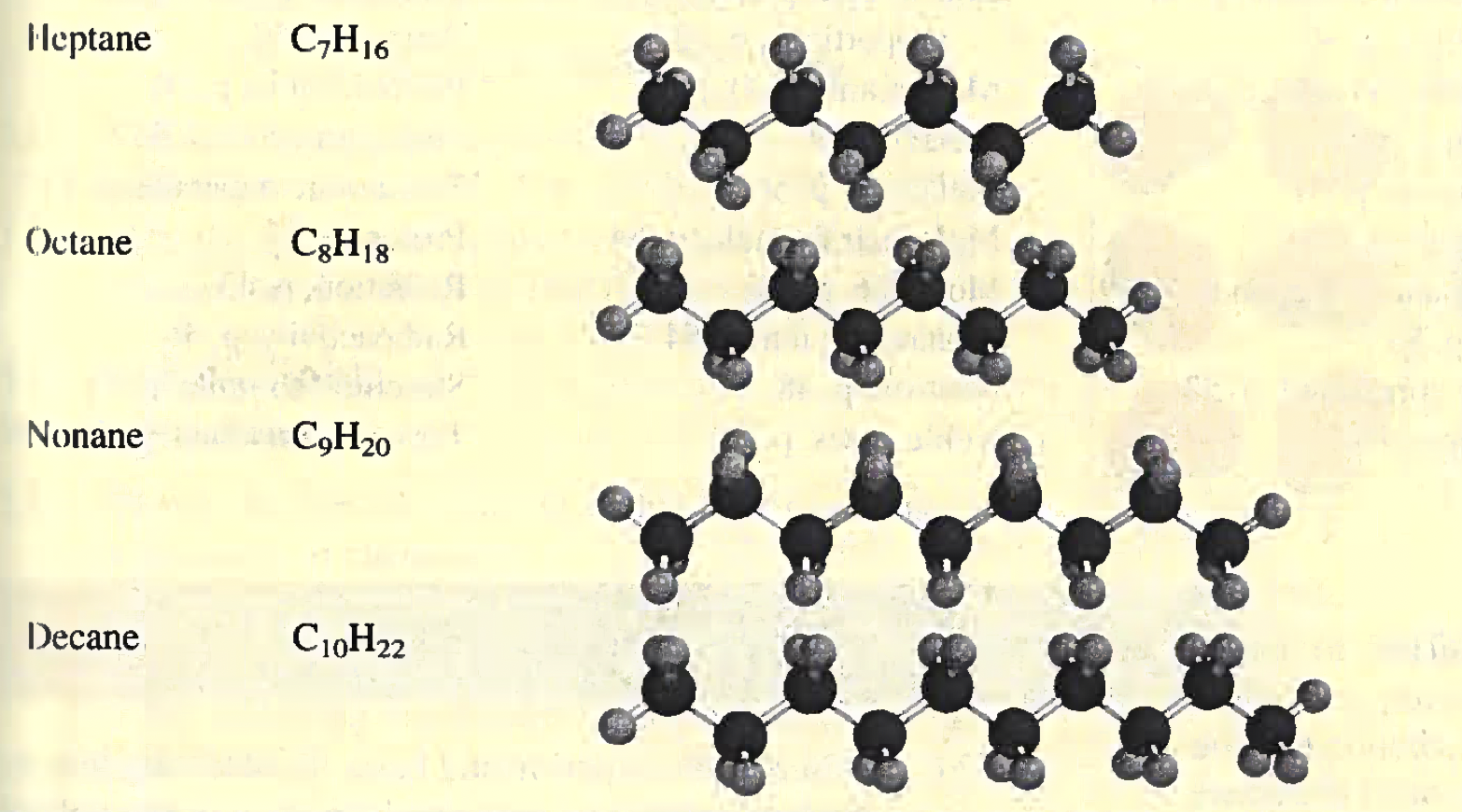 -C-C-C-C-C-C-C-
-C-C-C-C-C-C-C-C-
-C-C-C-C-C-C-C-C-C-
-C-C-C-C-C-C-C-C-C-C-
Key Words
Nonmetal (P. 50)

Nucleus (P. 47)

Organic Compounds (P. 59)

Oxoacids (P. 65)

Oxoanion (P. 65)

Periods (P. 50)

Periodic Table ( P. 50)

Polyatomic Ion (P. 54)

Polyatomic Molecule ( P. 53)

Proton (P. 47)

Radiation (P. 43)

Radioactivity (P. 46)

Structural Formula (P. 55)

Ternary Compound (P. 59)
Law of Conservation 
of Mass (P. 43)

Law of Definite Proportions (P. 43)

Law of Multiple Proportions (P. 43)

Mass Number (A) (P. 49)

Metals (P. 50)

Metalloid (P. 50)

Molecular Formula (P. 54)

Molecule (P. 53)

Monatomic Ion (P. 54)

Neutron (P. 48)

Noble Gas (P. 51)